WELCOME
Opening General Session
Monday, November 13
Thank You  |  Titanium Sponsor
Thank You  |  Platinum Sponsor
Thank You  |  Gold Sponsors
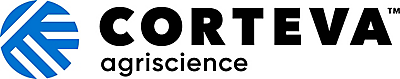 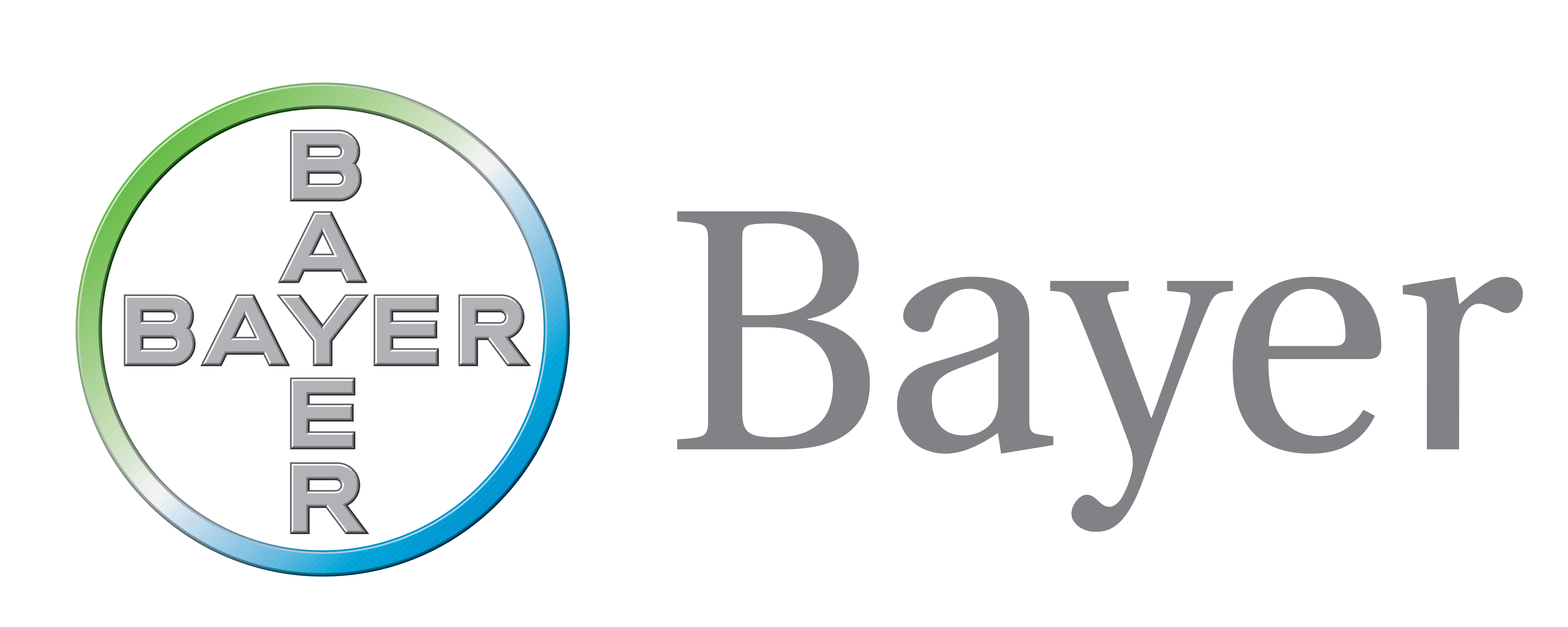 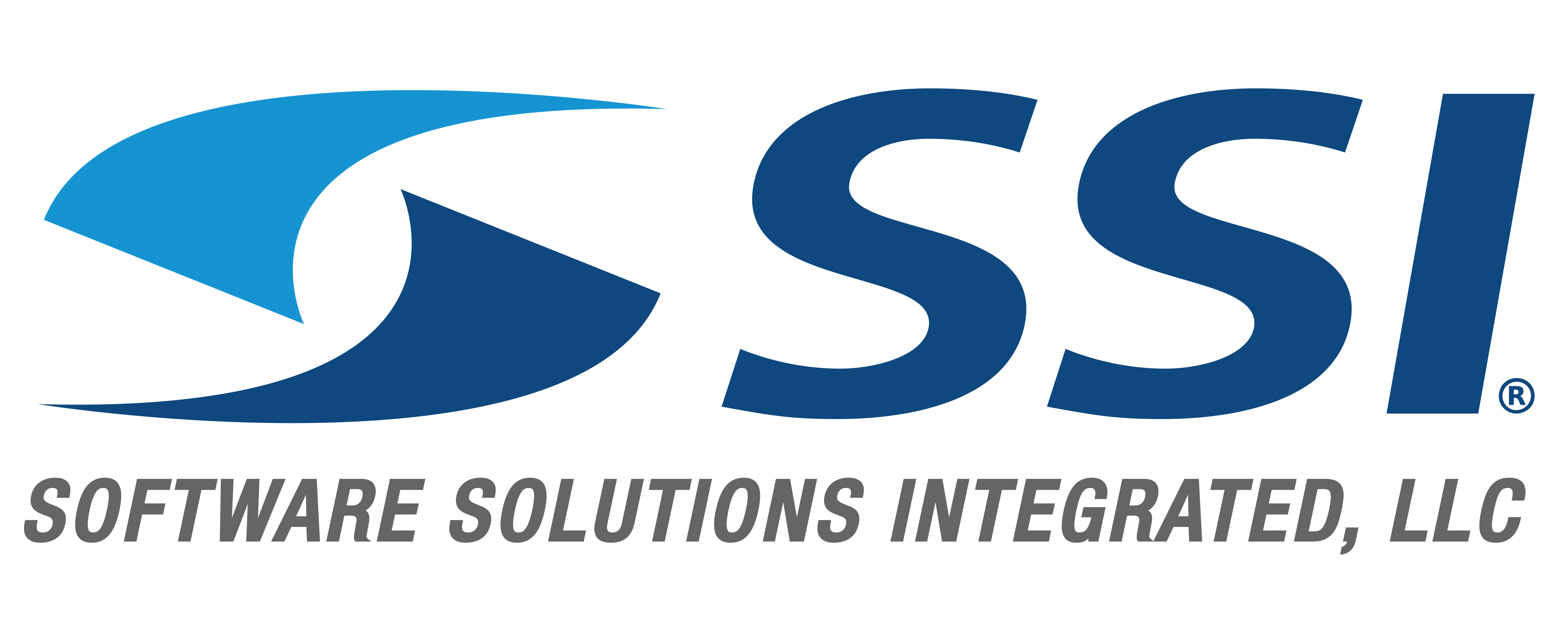 Thank You  |  Silver Sponsors
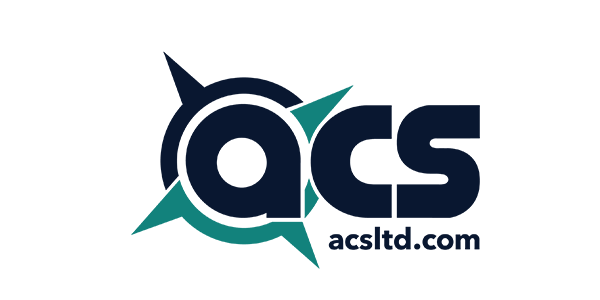 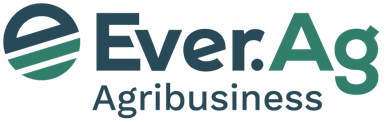 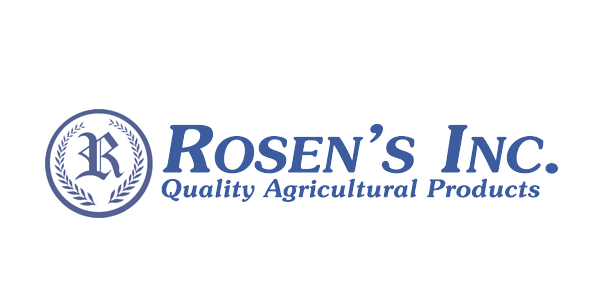 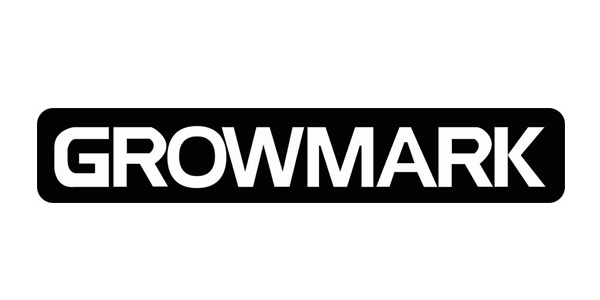 Thank You  |  Conference Sponsors
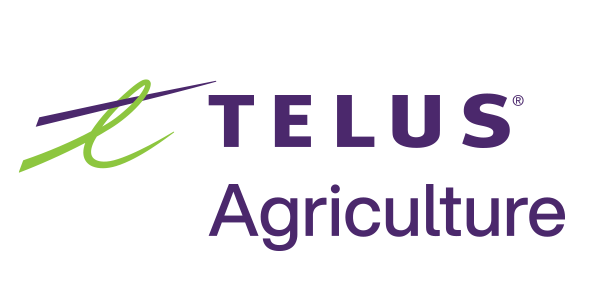 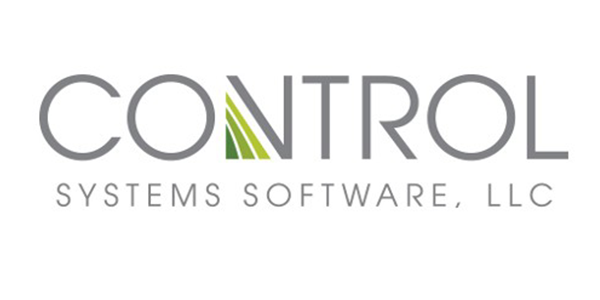 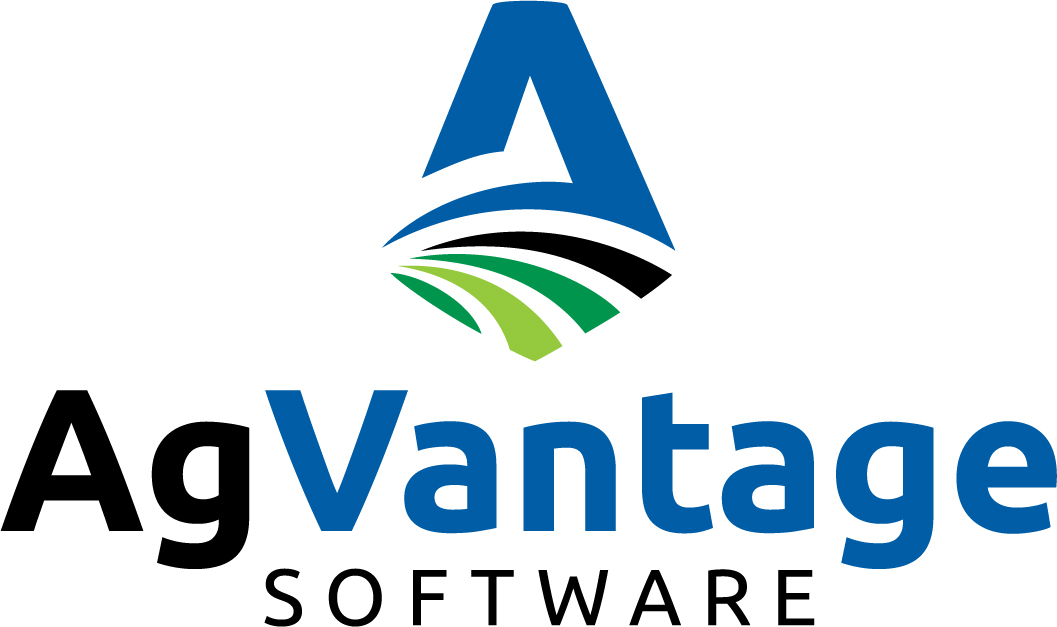 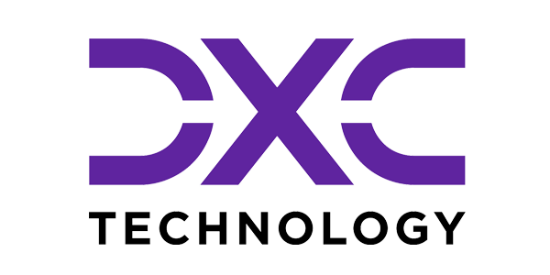 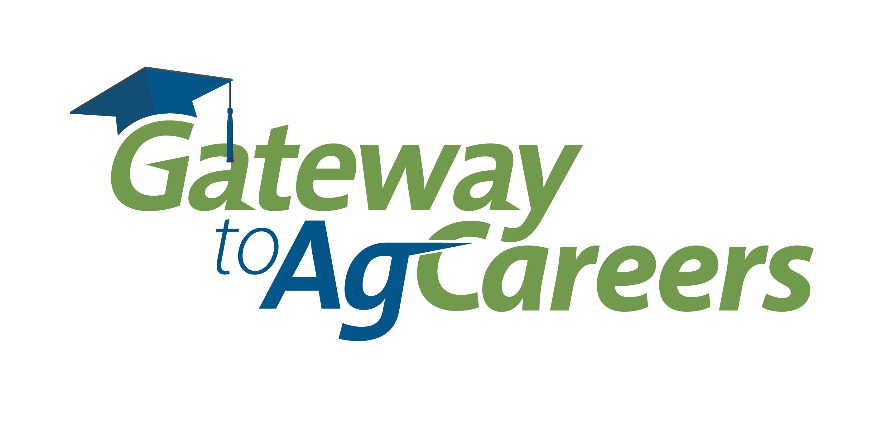 Sponsor
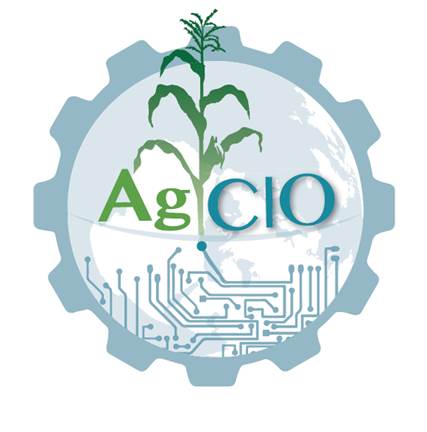 Monday Opening Keynote Address
[Speaker Notes: Very Special Thank you to the sponsors of the Gateway to Ag Careers program … the AgCIO Roundtable… and a warm welcome to all eight student representatives … could I please ask you all to stand and be recognized? Also sponsoring today’s keynote address coming up shortly.]
This Afternoon’s Agenda
General Session  12:30 – 2:30 PM
	Welcome and Association Overview – Brent Kemp
	Election Report
	Passing the Gavel – New Board Chair
	President’s Award
	Keynote Address – Brooks Hamilton 
	Closing Presentation – Jeremy Wilson
Adjourn to Break 
Afternoon Sessions 				3:30 – 5:00 PM
First Time Attendee Meet and Greet 	5:00 - 5:30 PM
All Attendee Reception 			5:30 – 7:00 PM
Looking Ahead
2024 Mid-Year Meeting 
  June 9-13 | Altoona, IA

2024 Annual Conference
  November 10-13 | Austin, TX

2025 Annual Conference
  November 2-6 | Clearwater Beach, FL
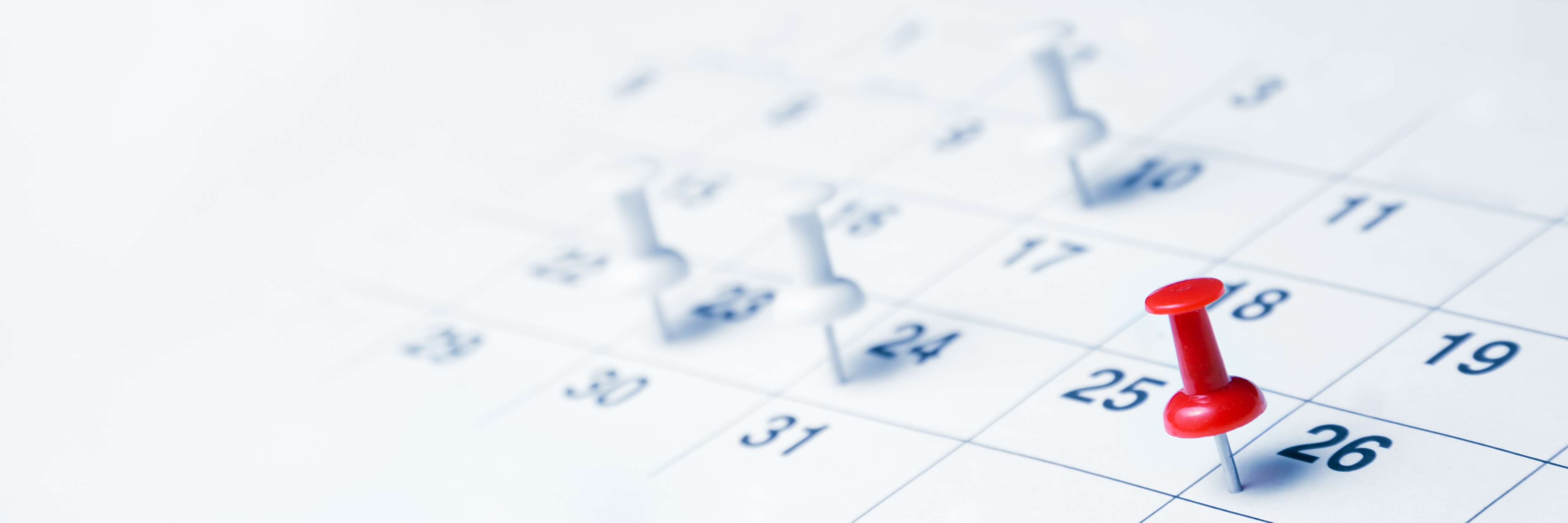 Embracing A Data-Driven Future
AgGateway 2023 Review
Brent Kemp, President and CEO
2023 Progress and Accomplishments
11
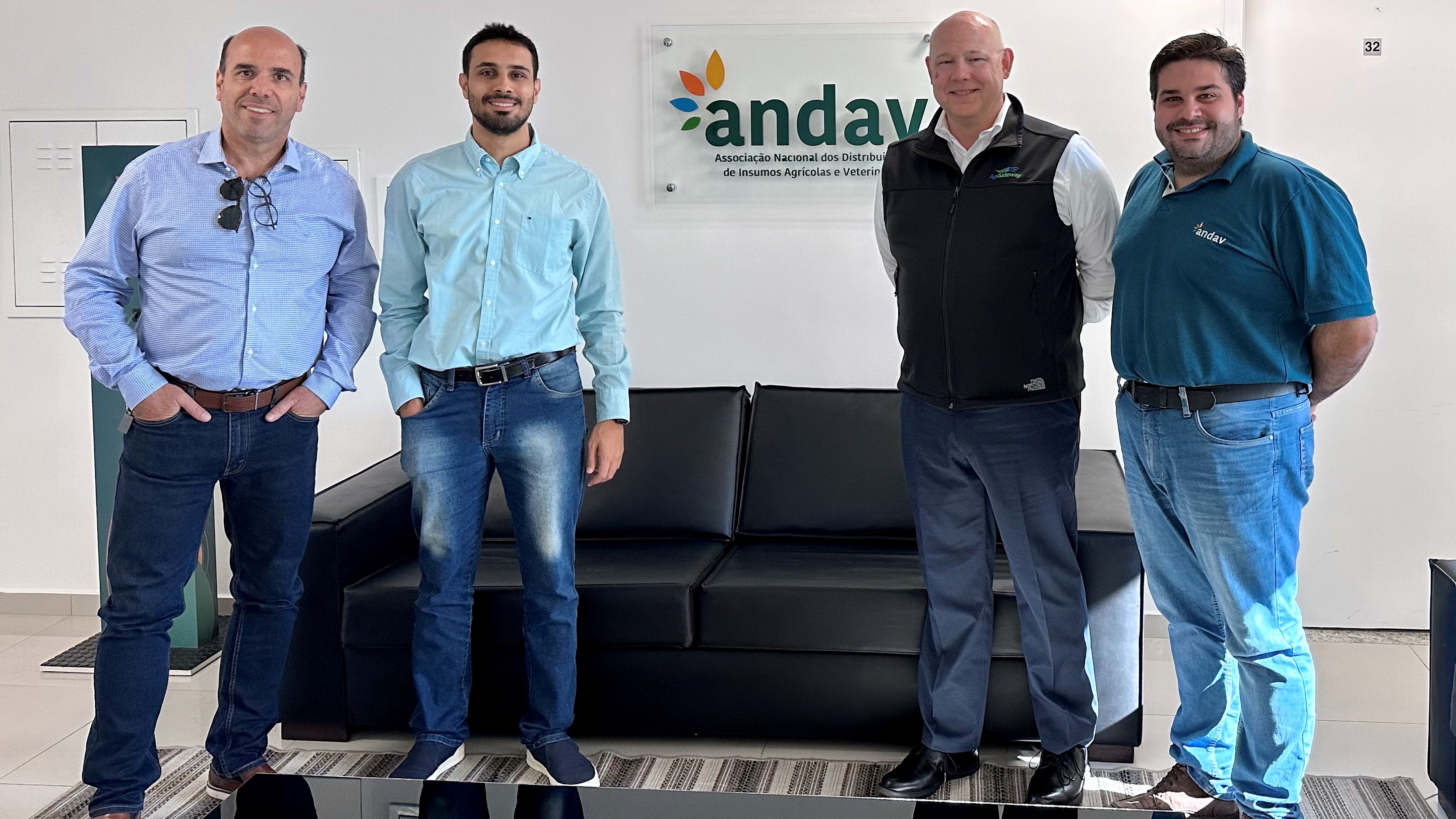 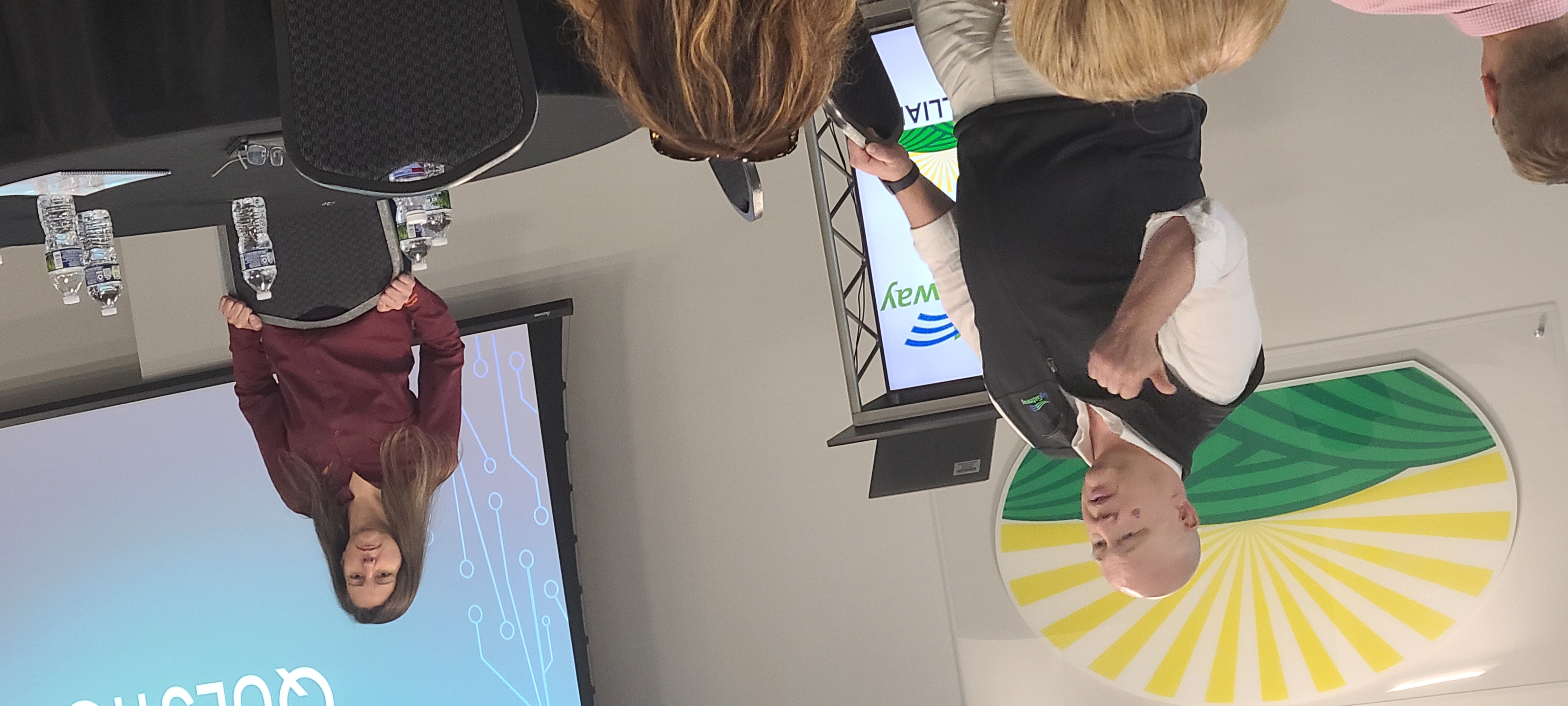 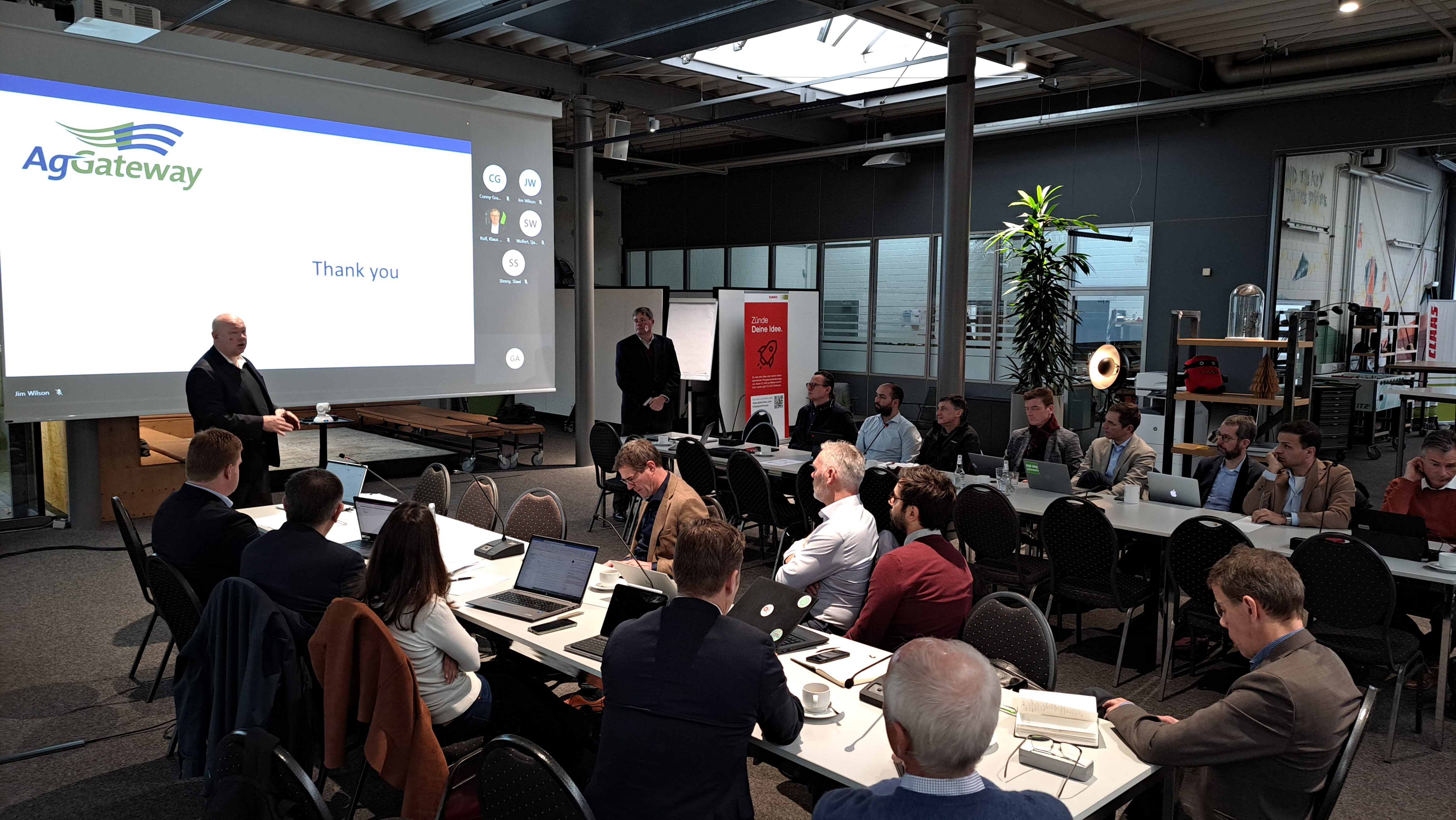 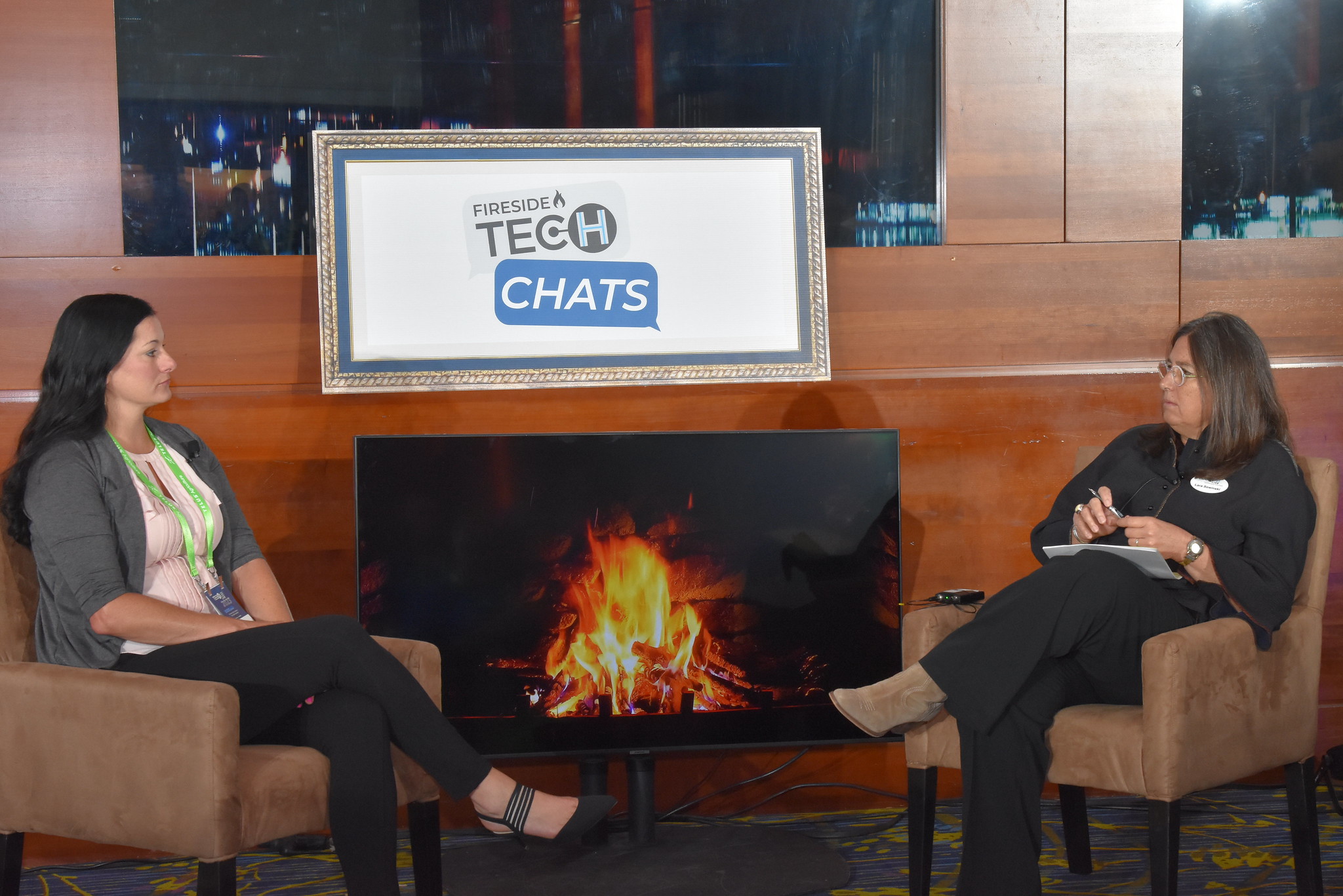 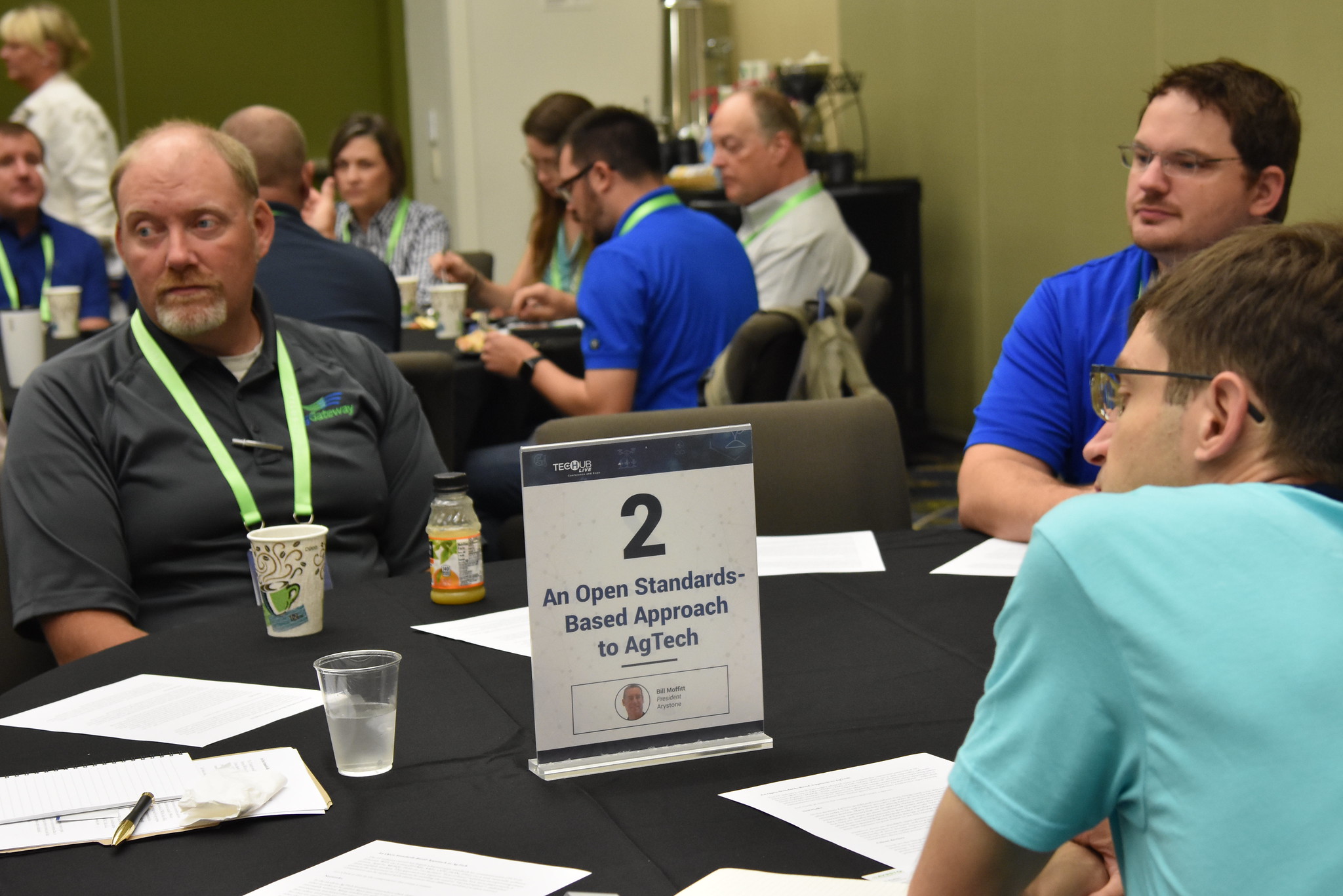 12
2024 Roadmap
Increased industry presence
State association meetings 
Attendance at international events
Partnership with other associations

Digital Resource development
AGIIS Entity Rules revisions
Animal production data linking
Weather and climate data
Field data definitions
Evaluation of existing messages for new implementations
13
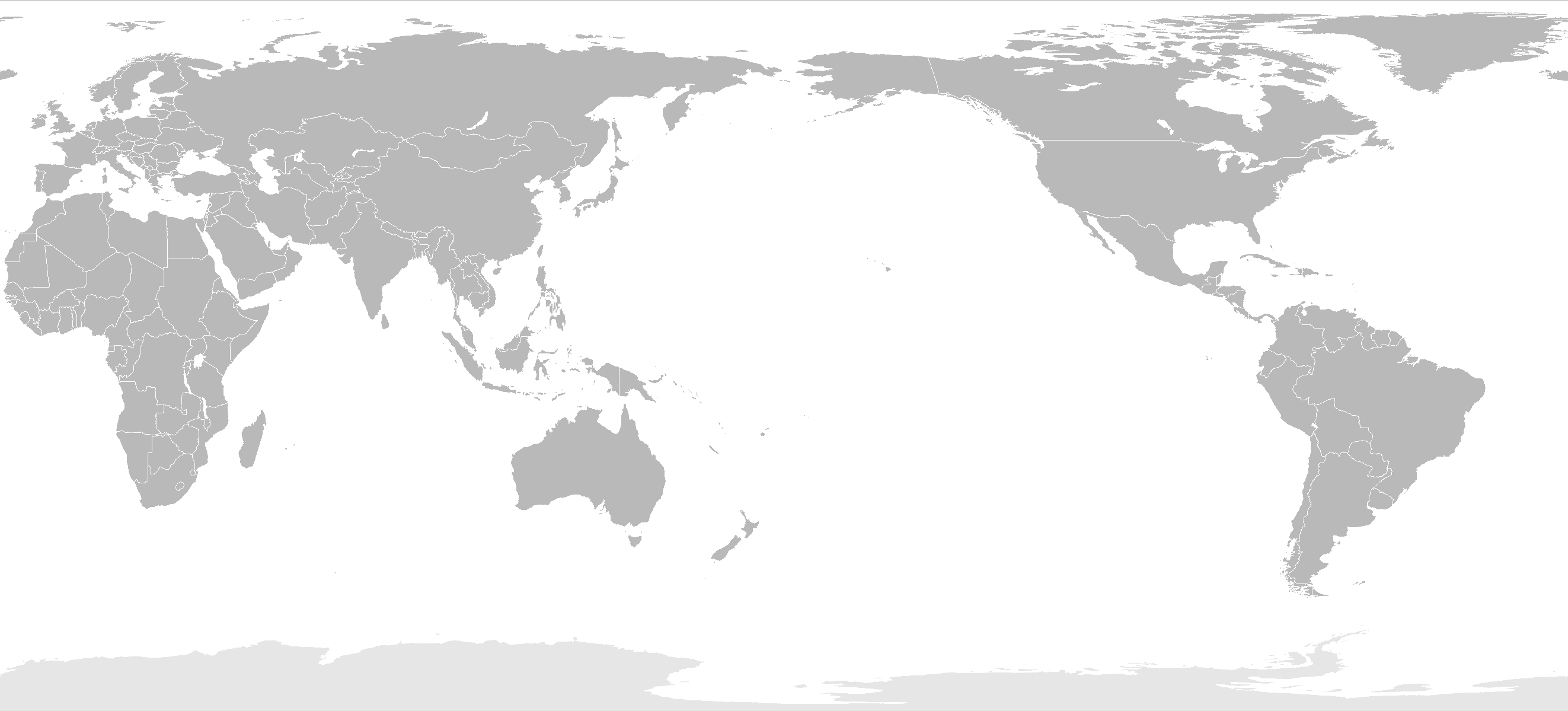 14
A Data-Driven Future Requires …
Interoperability

Agreed upon and implemented reference data and connections

Context-aware messages and processes

Collaboration on the basics
15
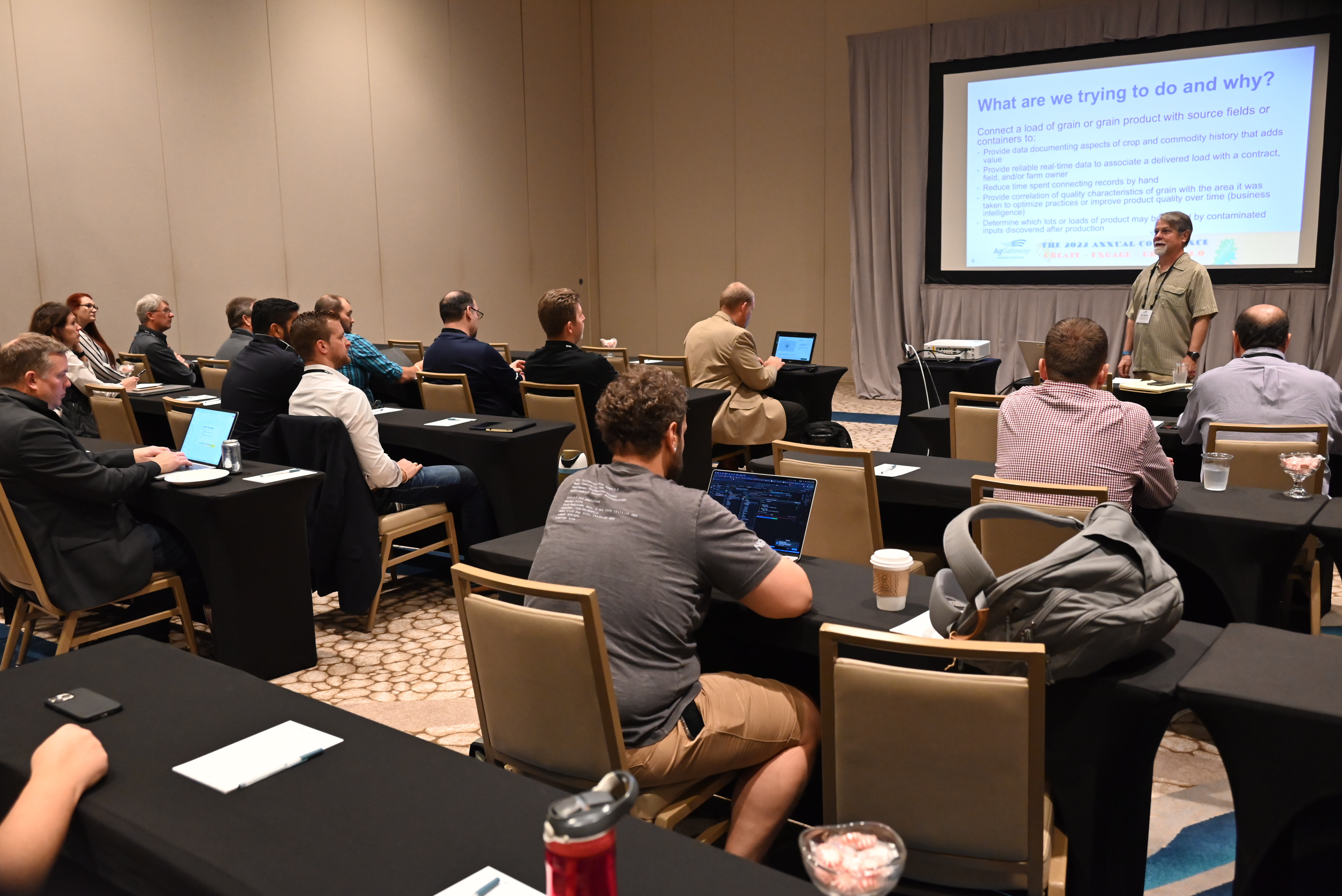 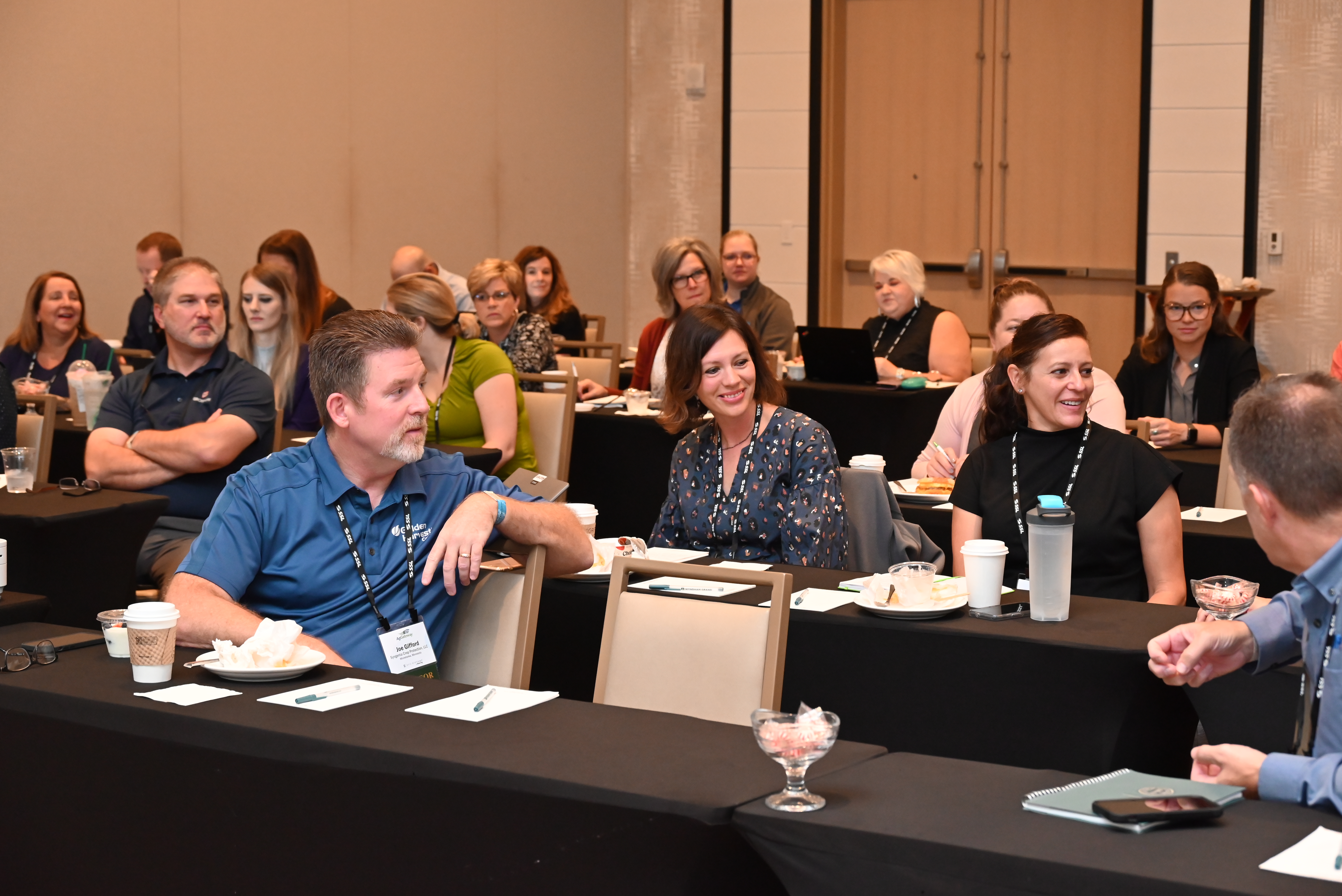 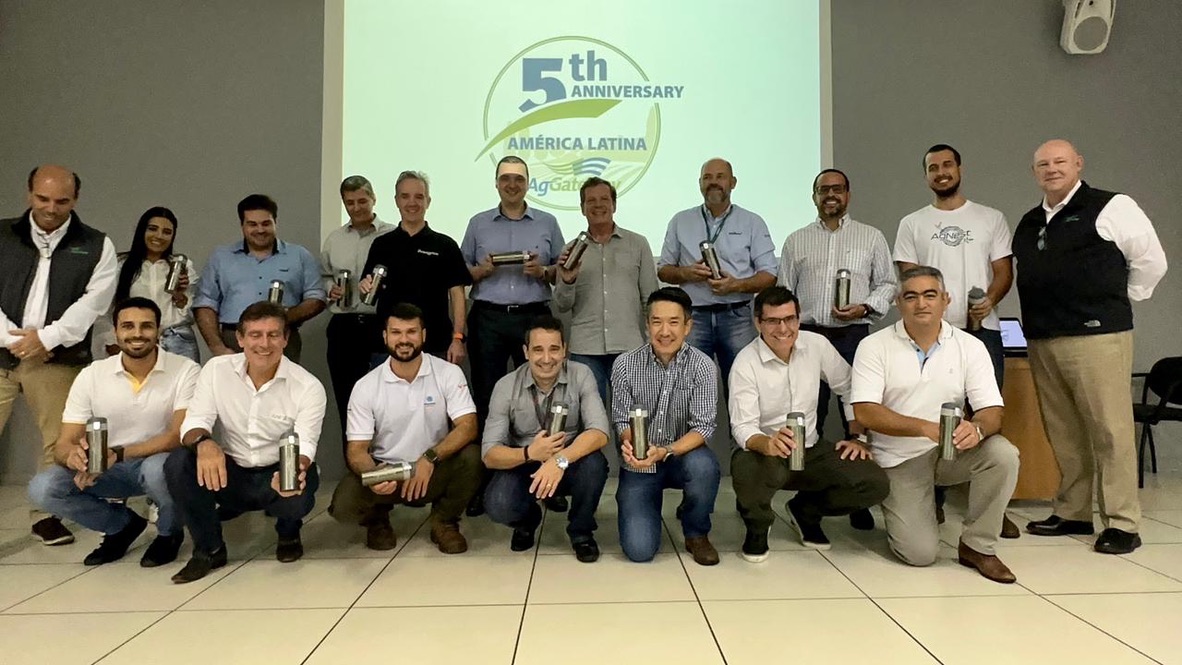 16
2023 Elections Report
AgGateway Board of Directors
Regional Steering Committees
2023 Election Process
Call for nominations – 11 September 2023
Ballots Released – 6 October 2023
Board of Directors
Regional Steering Committees
Response Results – 23 October 2023
31% response for Board
66% response for América Latina Steering Committee
Transition year for Europe Steering Committee
20% response for North America Steering Committee
18
Current Board Membership
Adriano Becker, CNH
Scott Charbo, Nutrien
Bernd Kalfass, Topcon
Karen Oerter, WinField United
Guilherme Panes, Jacto
Ryan Risdal, Proagrica
Felipe Santos, John Deere
Fritz Schuster, Lexagri
Feroz Sheikh, Syngenta
19
2024-2025 Directors
Re-Elected
Ryan Risdal, Proagrica 
  (At Large)
Felipe Santos, John Deere (América Latina)
Karen Oerter, WinField United (North America)
Joining
Robbie Weathers, Corteva (At Large)
Patricia Perez, Lexagri (Europe)
20
Regional Steering Committee Members – Election Results
North America
Mike Kuhn, Nutrien
Julie Mathey, GROWMARK
Scott Nieman, Land O’Lakes
América Latina
Marcela Guidi, John Deere

Europe
Oliver Rahner, DKE Agrirouter
21
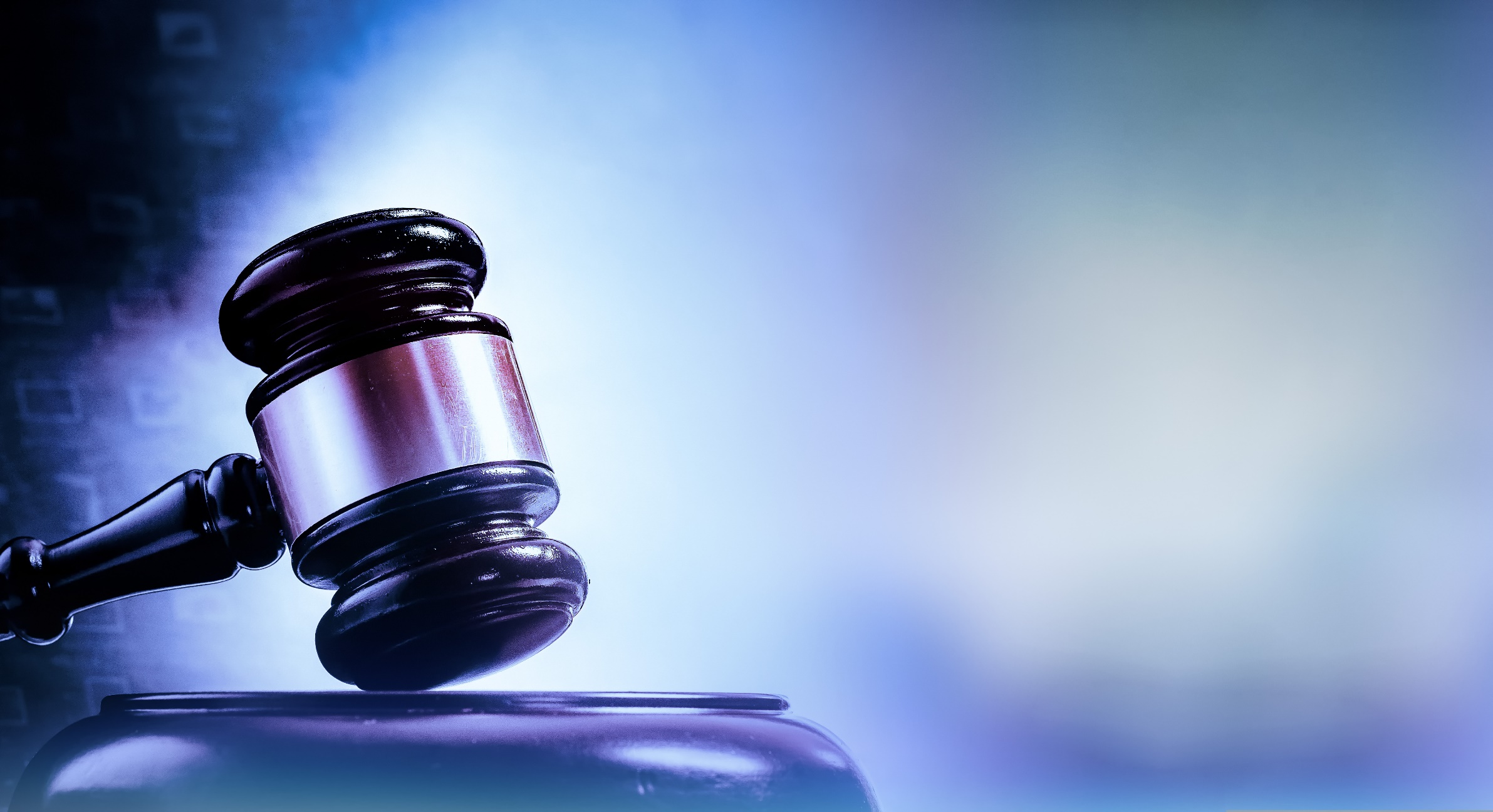 Passing The Gavel
[Speaker Notes: 22]
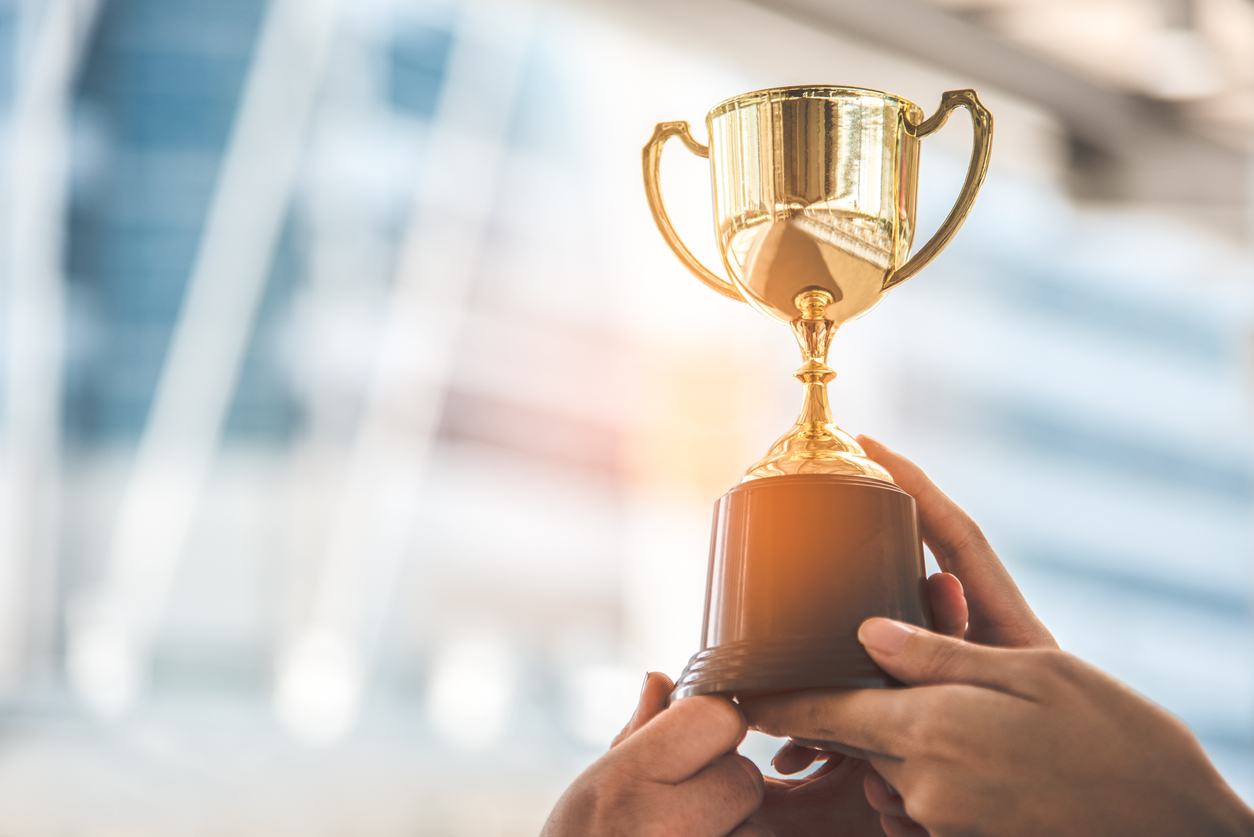 2023 President’s Awards
President’s Award
The President’s Award recognizes individuals that have gone above and beyond in the support of AgGateway and its mission to develop the resources and relationships that drive digital connectivity.
2023 President’s Award Recipients
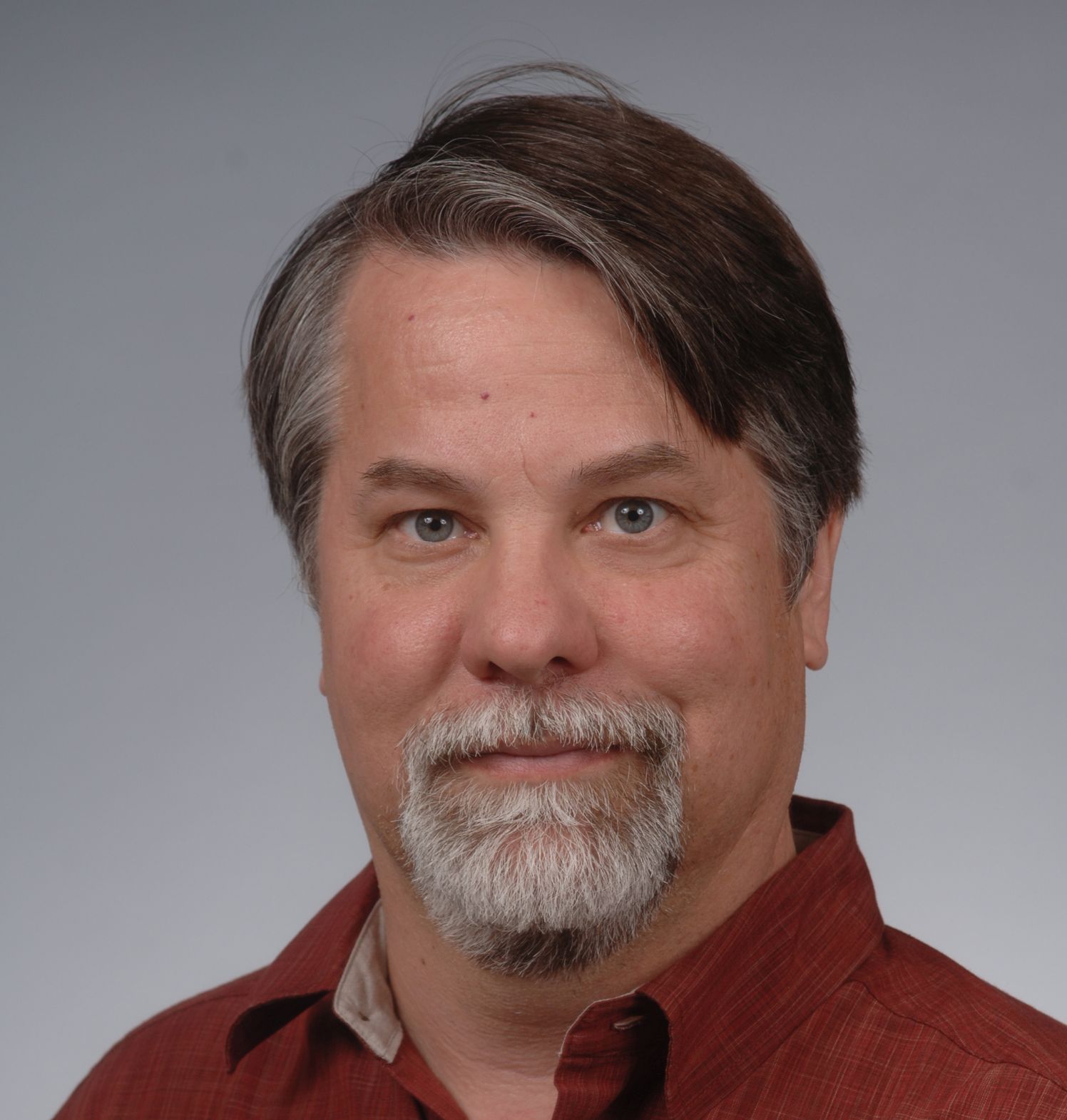 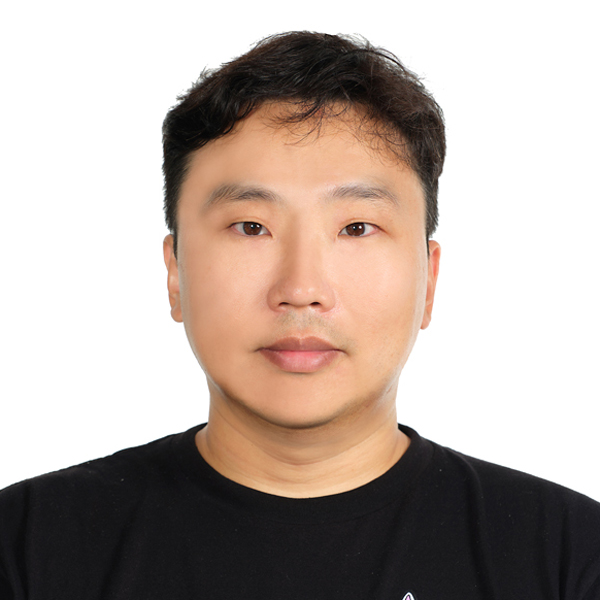 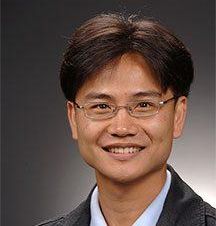 Evan Wallace
Hakju Oh
Boonserm Kulvatunyou
National Institute of Standards and Technology
25
Keynote Presentation
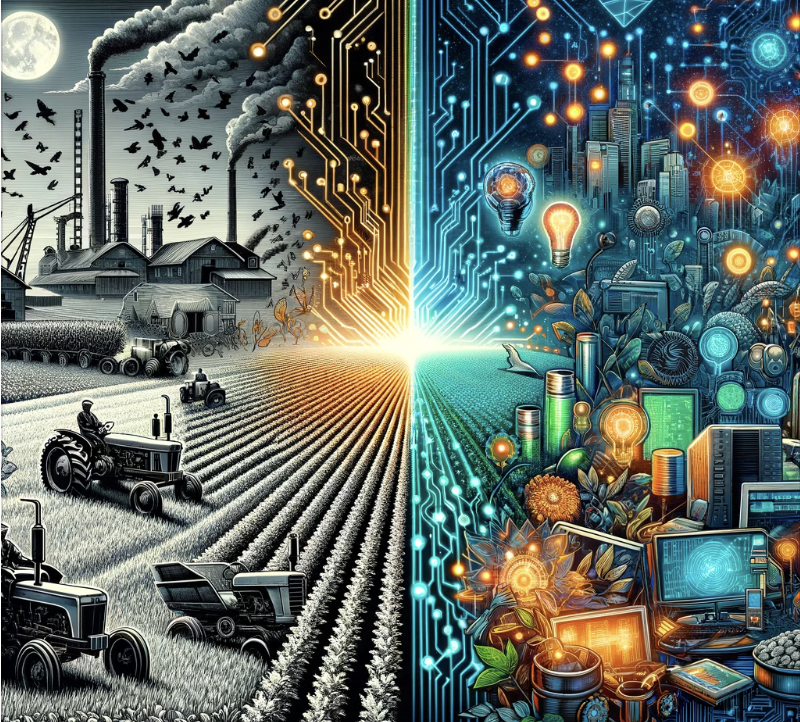 Seismic Changes How the AI Revolution will Reshape the Industrial Fabric (and What You Can Do About It)
A Tale in Three Parts
[Speaker Notes: Audience Advisory: Geeky Content]
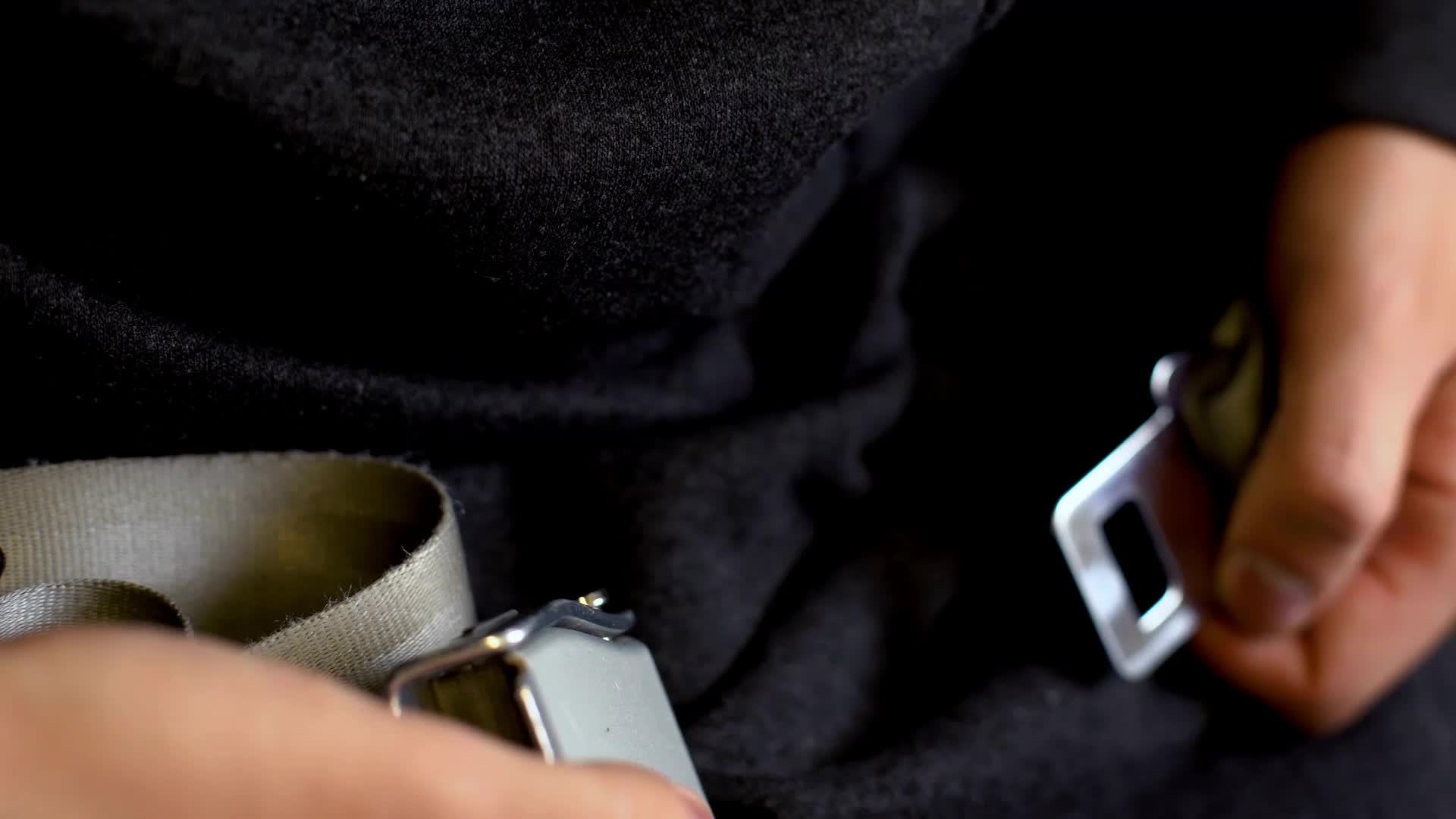 Buckle Up!
A Tale in Three Parts
[Speaker Notes: Audience Advisory: Geeky Content]
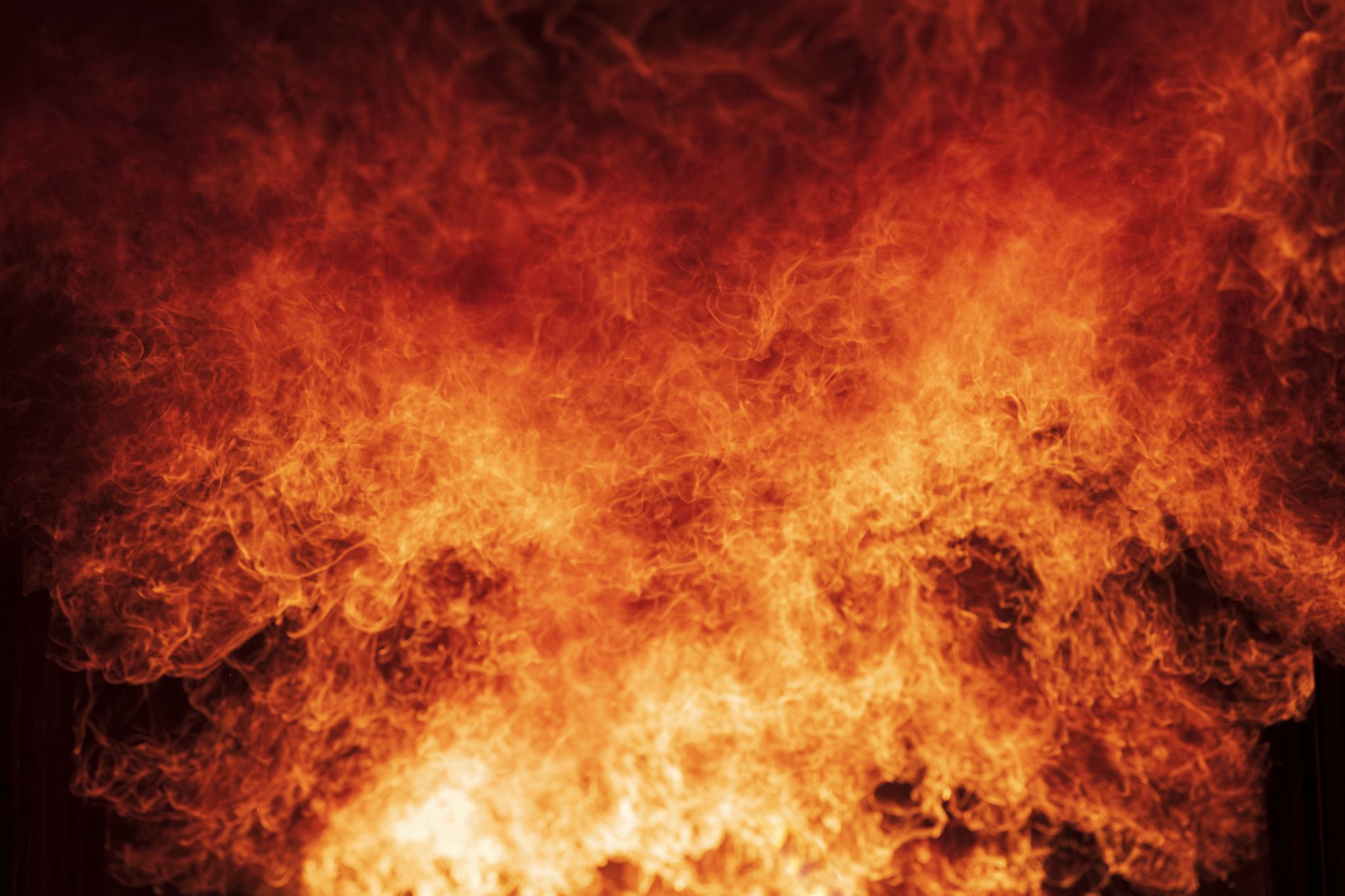 ChatGPT has spread like wildfire
November 30th 2022 to Today
Major AI Investments
In 2023 alone, large technology companies have invested $15.6 Billion in other AI companies.
Microsoft’s “hold my beer” moment
Amazon
Google
Microsoft
Other
AI Enhanced Productivity
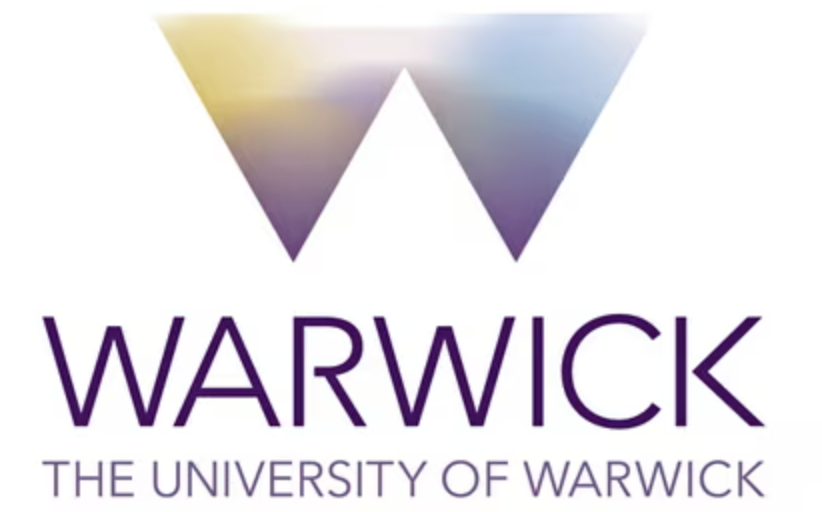 Study of AI productivity by Harvard, Warwick, and MIT universities
76 Boston Consulting Group (BCG) Consultants in the study
18 different realistic task samples
Consultants using ChatGPT-4 substantially outperformed the control group – typically by 40%
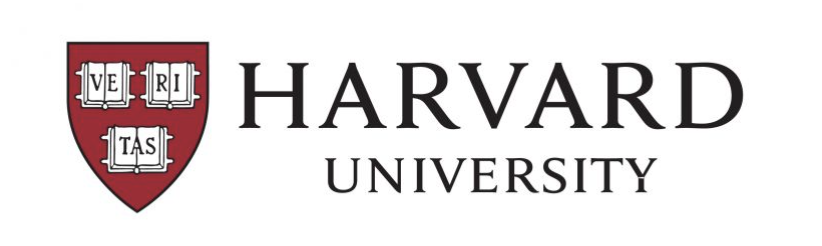 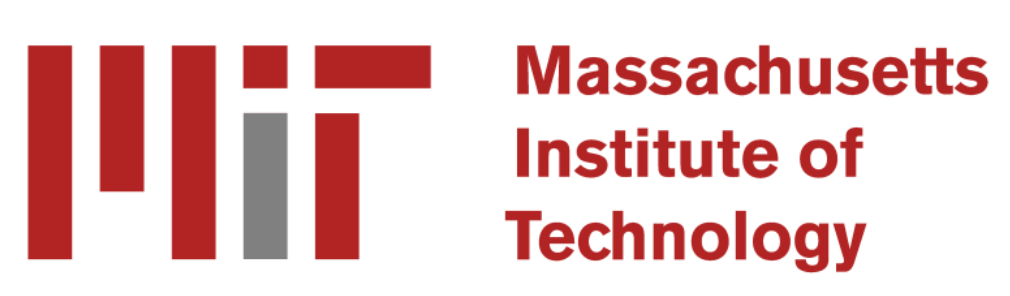 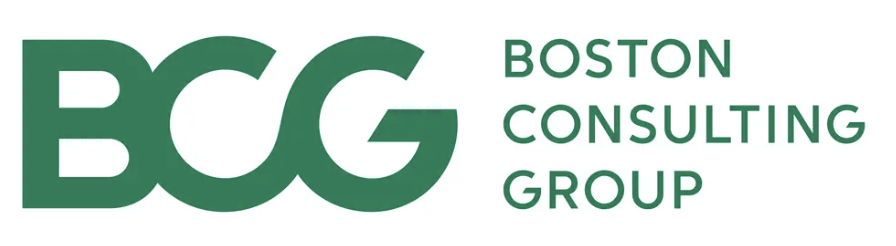 33
[Speaker Notes: On every dimension. Every way we measured performance.]
Results for Consultants using AI
Output. Finished 12% more tasks 

Speed. Completed tasks 25% more quickly

Quality. Produced 40% higher quality results
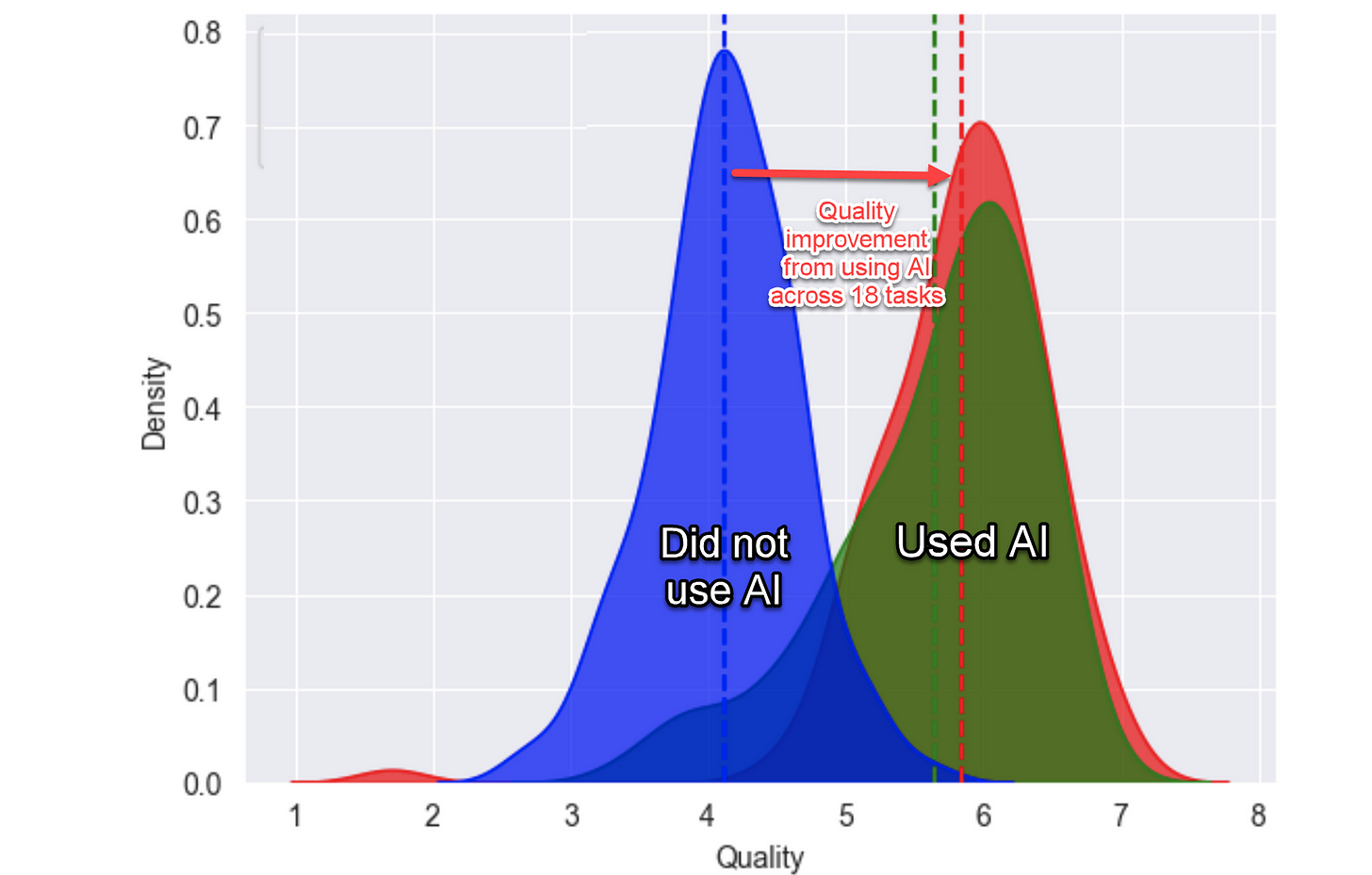 No ChatGPT
ChatGPT + No Training
ChatGPT + Training
34
As models scale up, they become more capable
Real Smart
Model Capability
Not Smart
Model Scale: Model Size, Compute Time, and Data
[Speaker Notes: mo’ parameters, mo’ money]
As models scale up, they become more capable
Real Smart
Human Range
Model Capability
LSAT
MCAT
US Bar Exam
September 
2023
GRE
AP Physics
Coding
GPT-4 tests at 80th percentile (that’s good)
Not Smart
Model Scale: Model Size, Compute Time, and Data
[Speaker Notes: mo’ parameters, mo’ money
Language models are nipping at human-level capabilities]
As models scale up, they become more capable
No upper bound for capabilities has been established
Real Smart
Human Range
Model Capability
September 
2023
Not Smart
Model Scale: Model Size, Compute Time, and Data
[Speaker Notes: mo’ parameters, mo’ money]
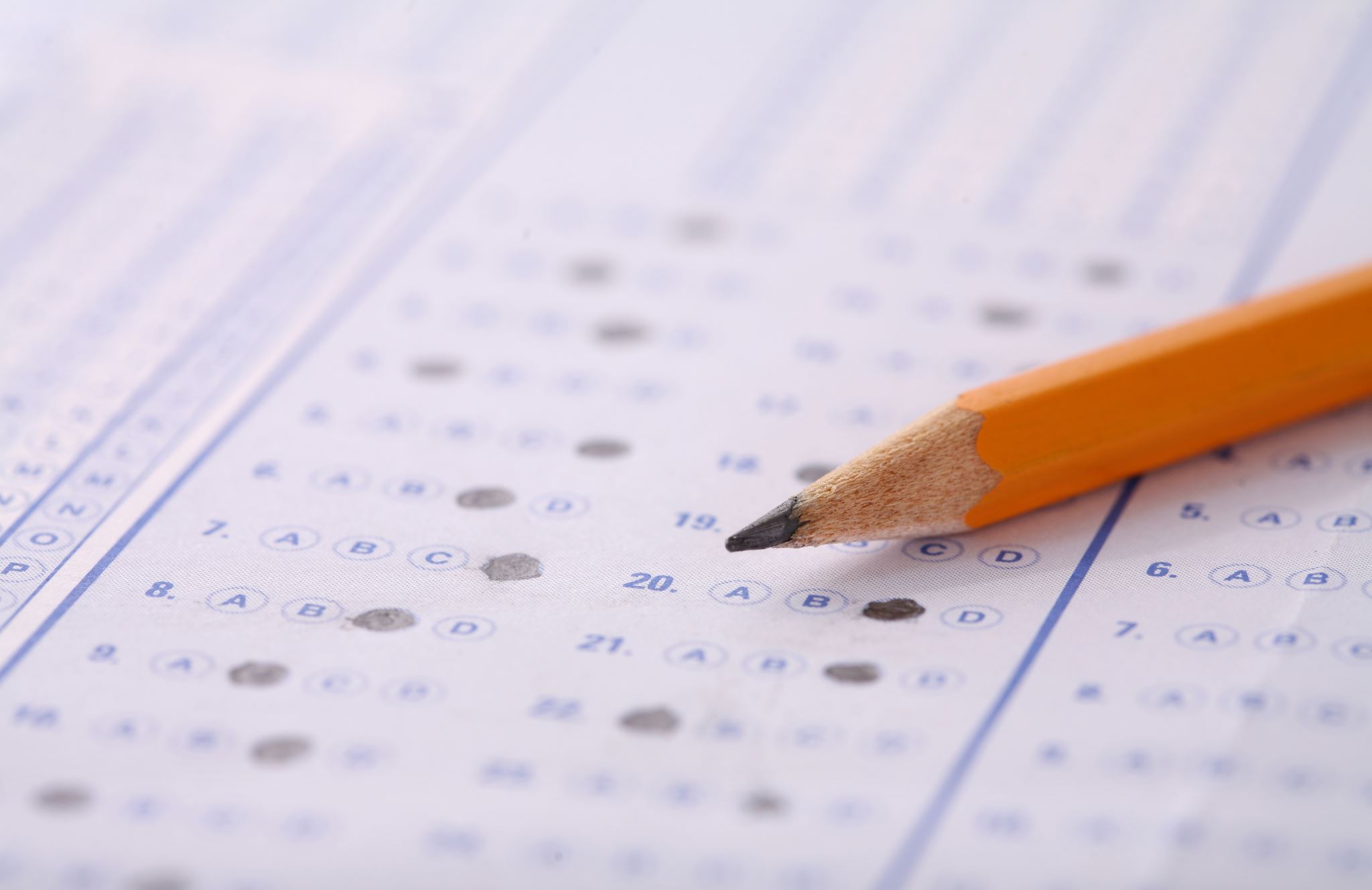 How did they train the model to pass those tests? They didn’t.
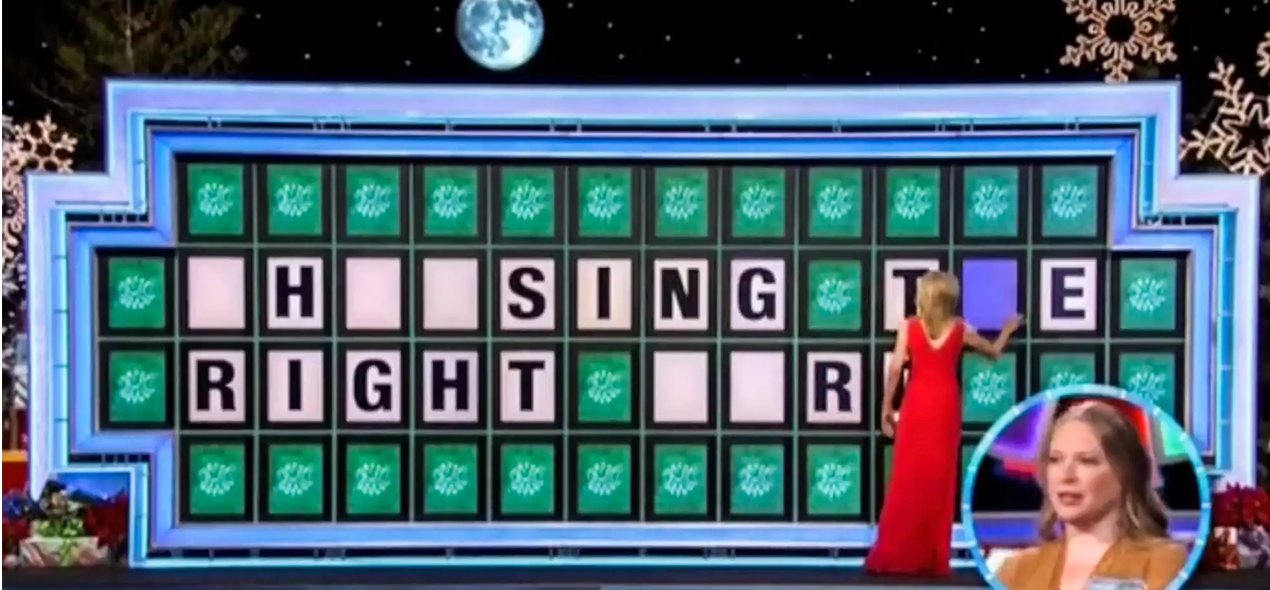 Only trained to guess the next token
“I couldn’t see in the dark room because the light was ___.” 

Note: Instead of words, researchers use tokens so account for punctuation, spaces, and symbols.
39
From Learning Sequences to Learning Relationships
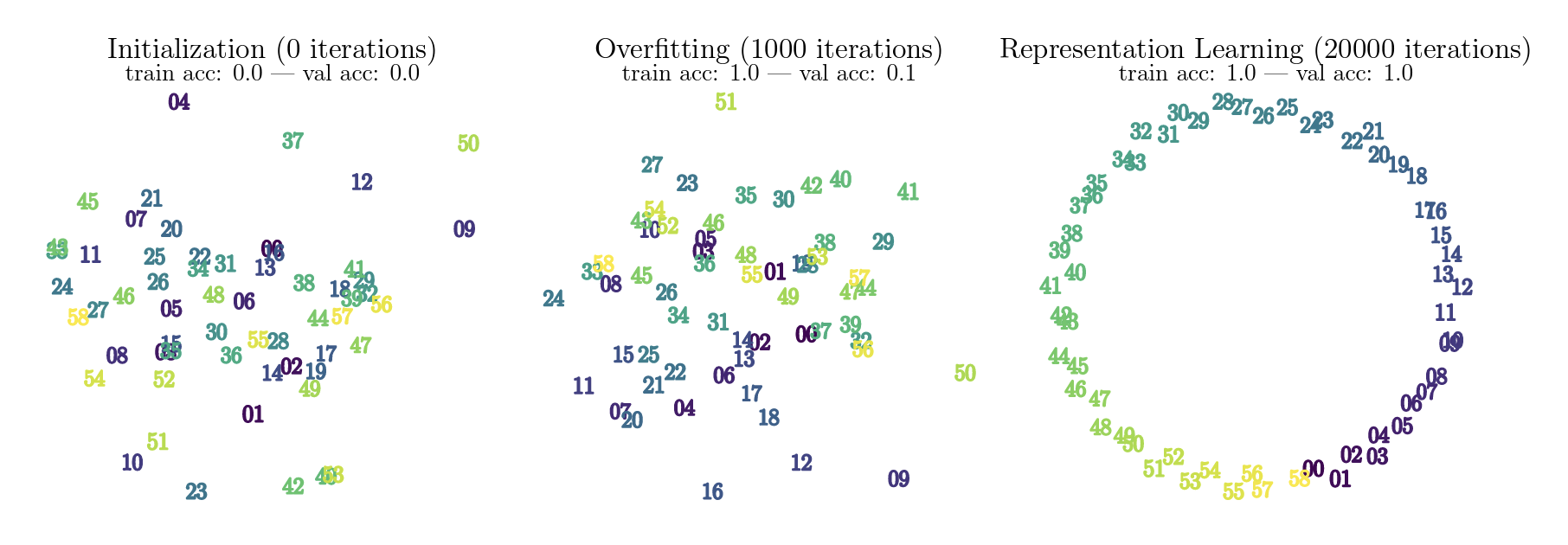 1,000 Iterations
0 Iterations
20,000 Iterations
40
[Speaker Notes: In addition, statistical physics has been identified as a powerful tool in studying generalization in neural networks. Our work connects a low-level understanding of models with their high-level performance. 
In a recent work, researchers at Anthropic, connect a sudden decrease in loss during training with the emergence of induction heads within their models.]
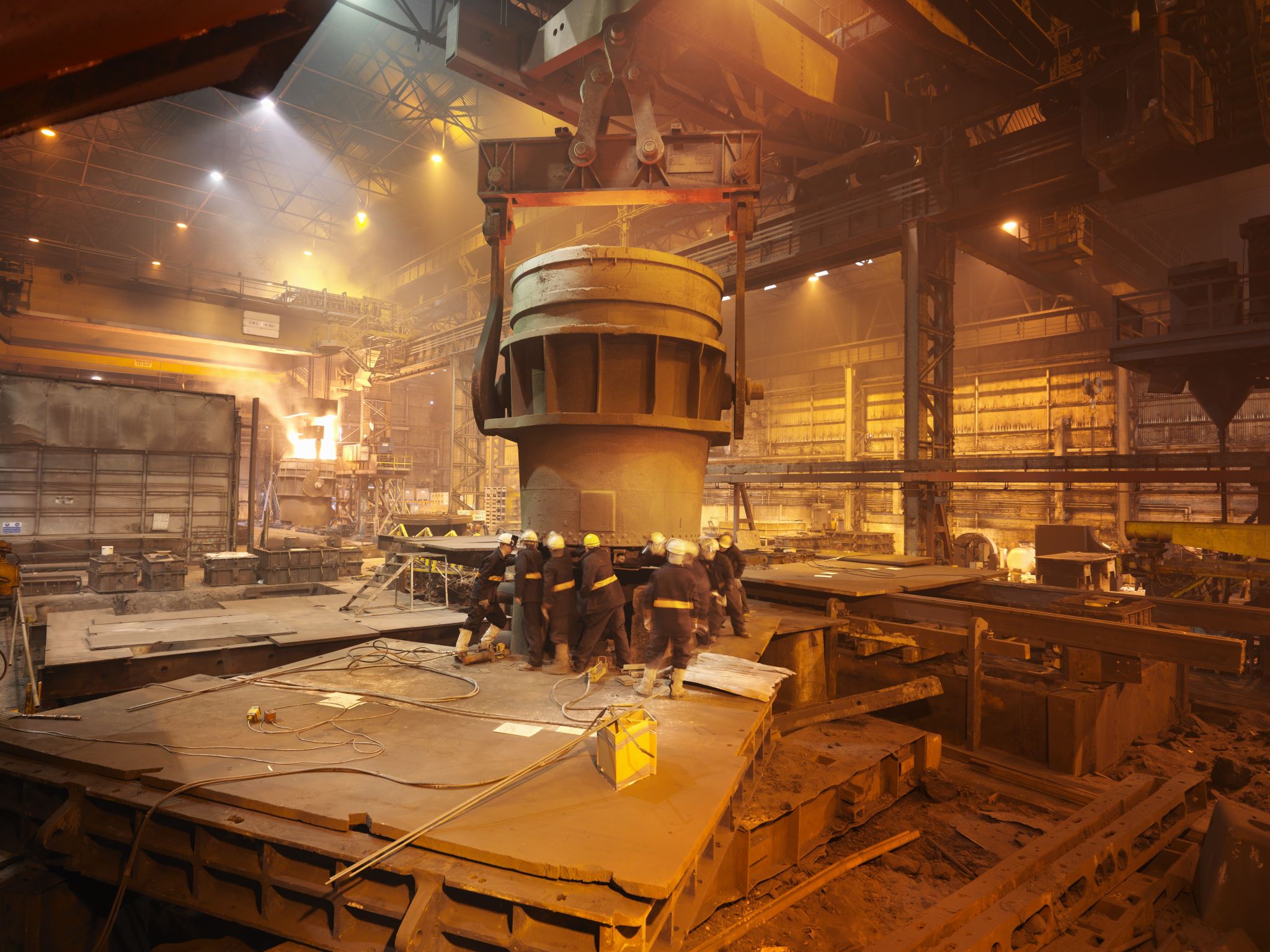 Tech companies increased models to enormous sizes…
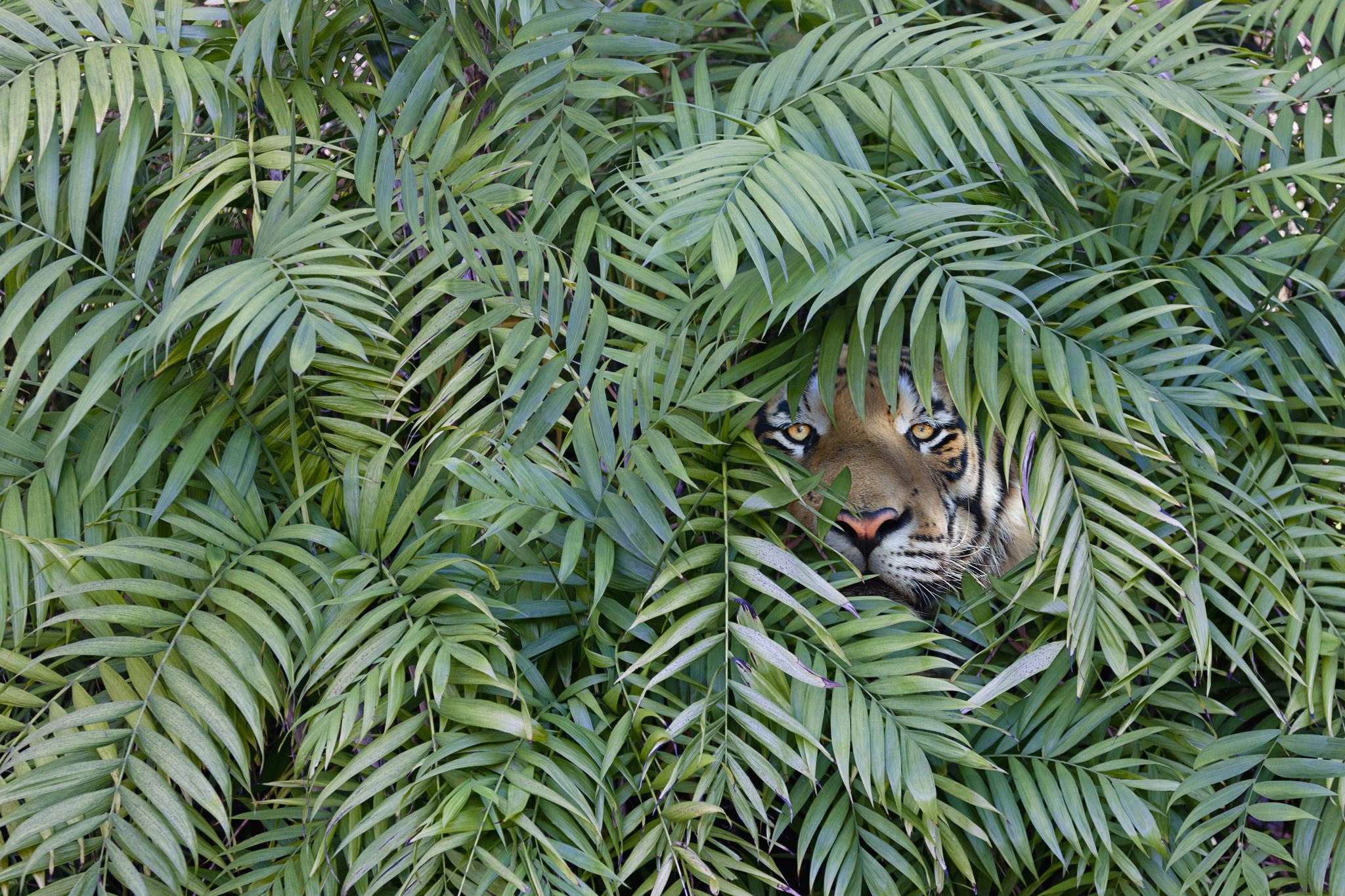 …researchers encountered surprises
42
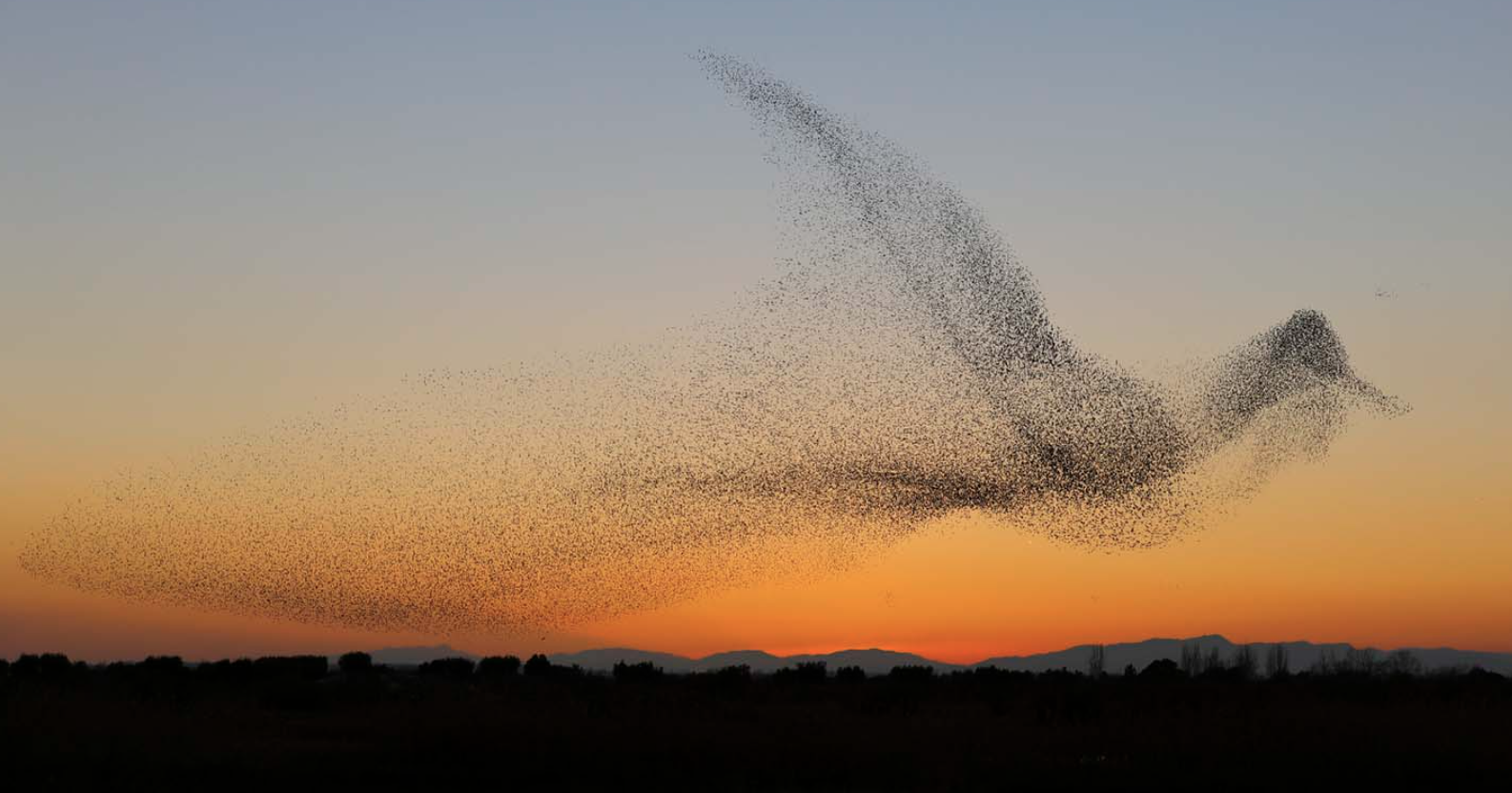 Emergent Behavior
“Emergent behavior is the unplanned emergence of new, coherent structures, patterns, and properties during the process of self-organization in complex entities.”
					Corning, 2002
8 Billion Parameters
Google researchers made astounding discoveries while constructing the PaLM Large Language Model (540B)
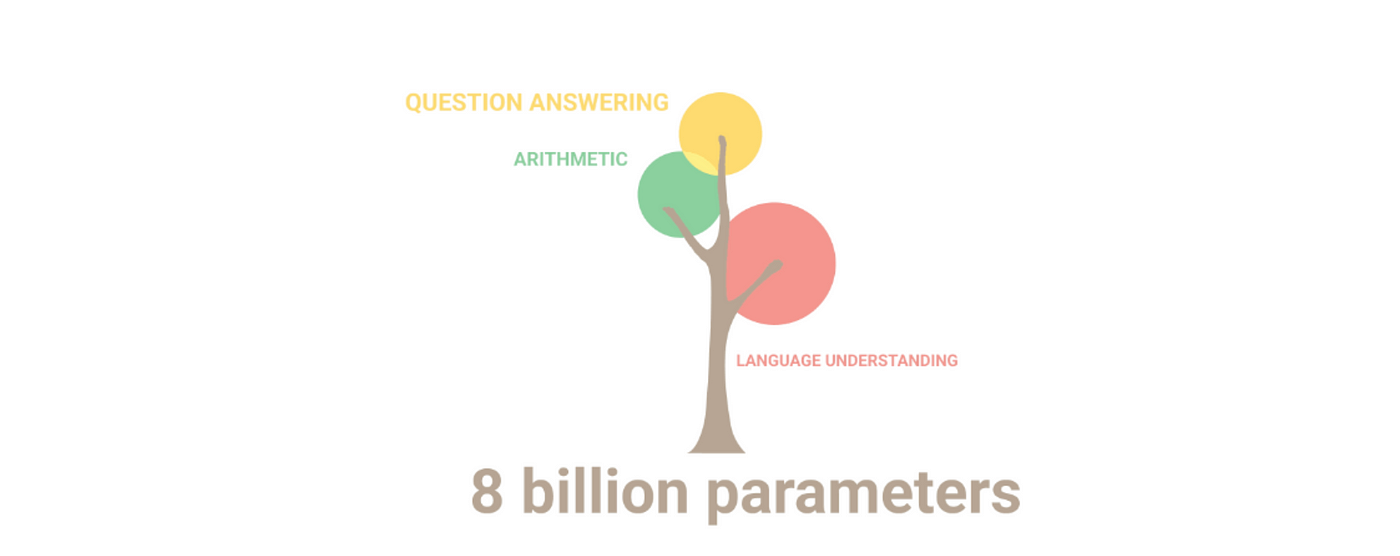 Documented in Google’s paper Scaling Language Modeling with Pathways
44
[Speaker Notes: The downstream capability set is composed of core abilities such as:
Question answering
Basic arithmetic
Language understandingThese capabilities of synthesis begin to emerge when models have approximately 3.5 billion parameters.]
62 Billion Parameters
Documented in Google’s paper Scaling Language Modeling with Pathways
45
[Speaker Notes: its capability set expands to include: language translation, common sense reasoning, programming code completion, and summarization. Take a hard look at these. This isn’t just an area of knowledge but a synthesis of language, culture, and reasoning.]
175 Billion Parameters
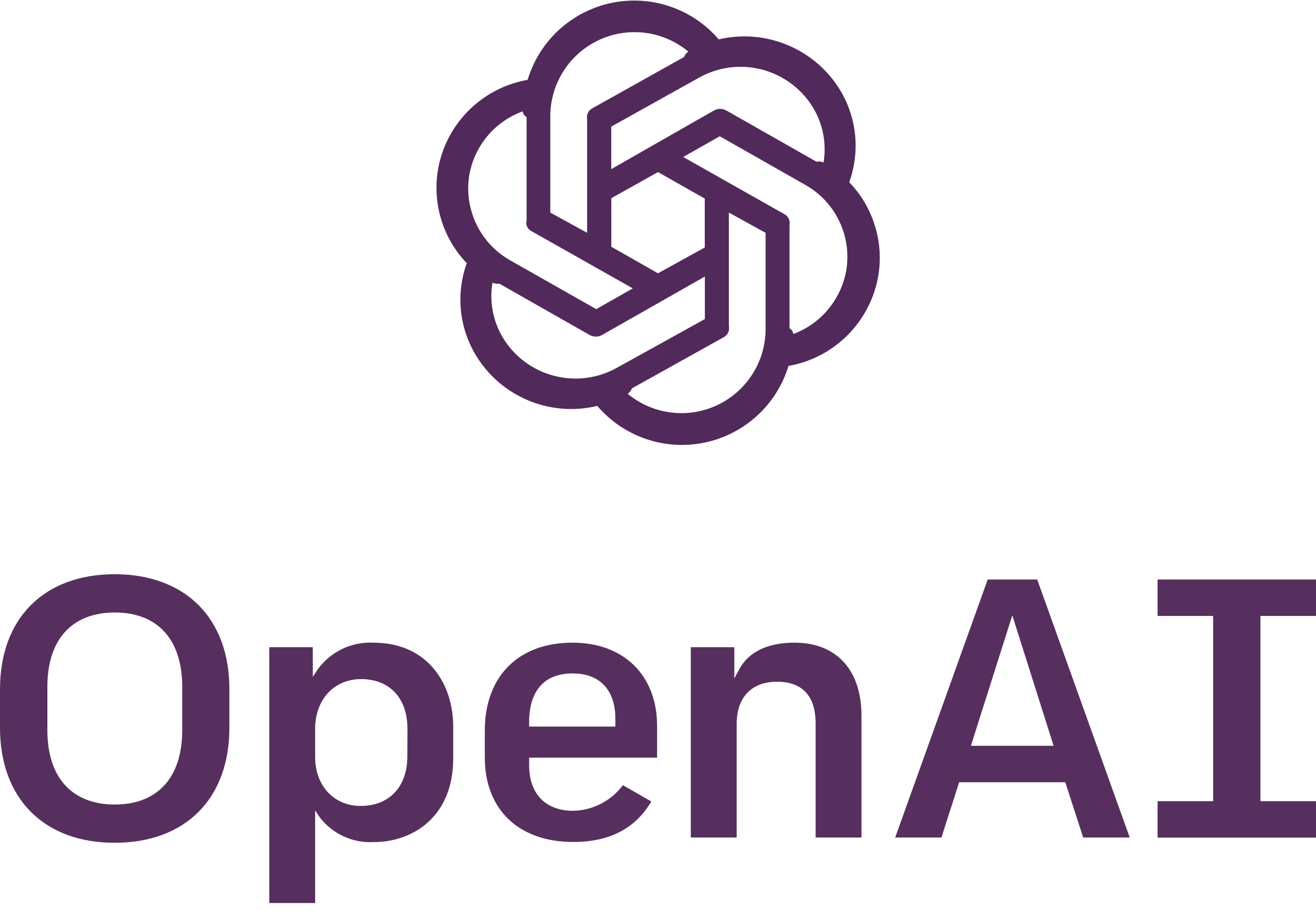 GPT3
From OpenAI’s paper: Language Models are Few Shot Learners
46
[Speaker Notes: its capability set expands to include: language translation, common sense reasoning, programming code completion, and summarization. Take a hard look at these. This isn’t just an area of knowledge but a synthesis of language, culture, and reasoning.]
540 Billion Parameters
Documented in Google’s paper Scaling Language Modeling with Pathways
47
[Speaker Notes: On the way to 540 billion parameters, it develops an additional set of abilities: proverb usage and understanding, advanced reading comprehension, perform logical inference chain reasoning, recognize patterns, create dialogue, explain jokes, and understand physics.]
Two Historic Events
Intelligent Artifacts
We have arranged minerals to think. 
These intelligent artifacts can be built to become more intelligent, without end in sight.
Discovery of the Laws of Intelligence
Intelligence is having its Newtonian Physics moment.
The laws of intelligence are emerging from the noise.
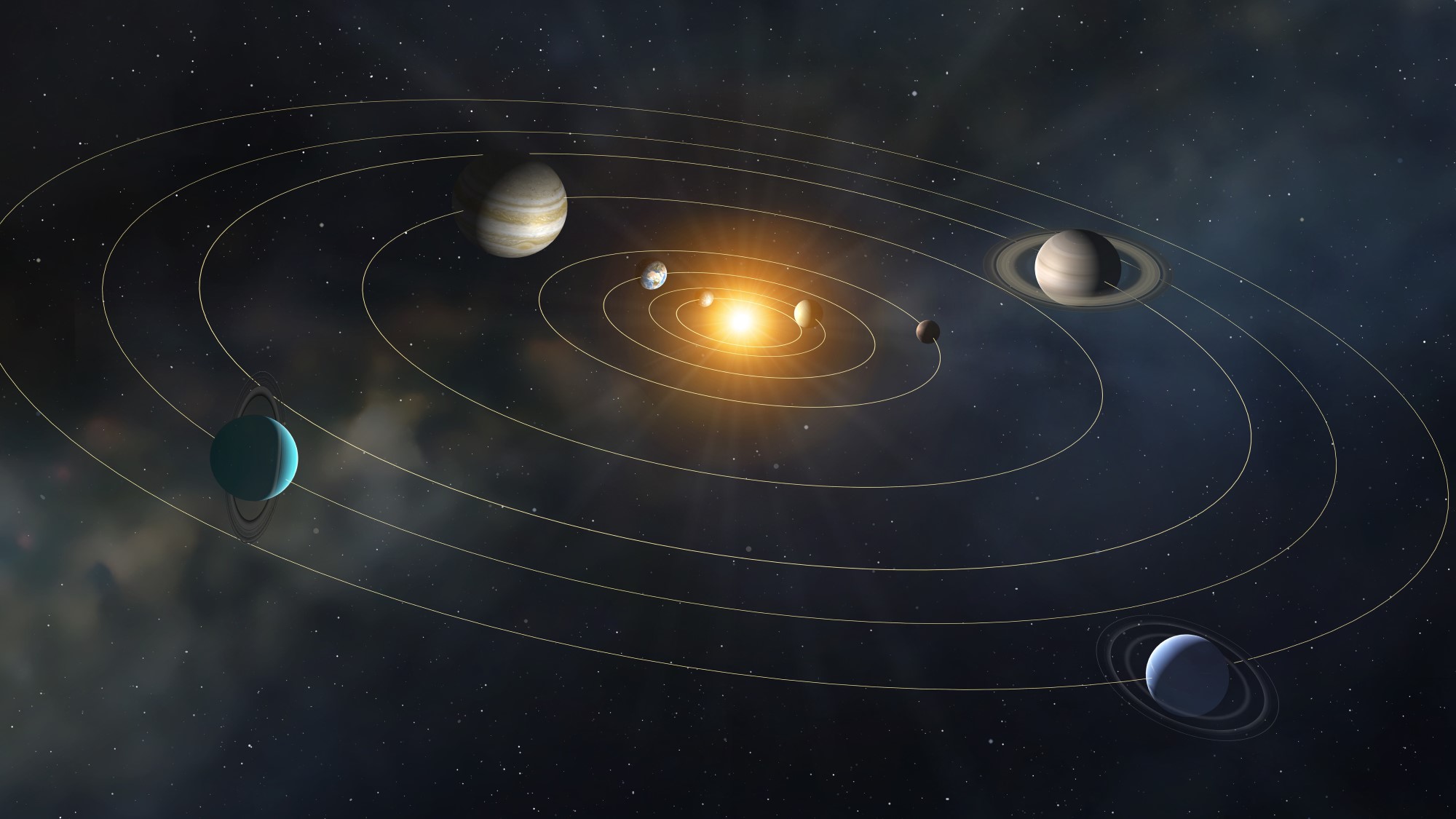 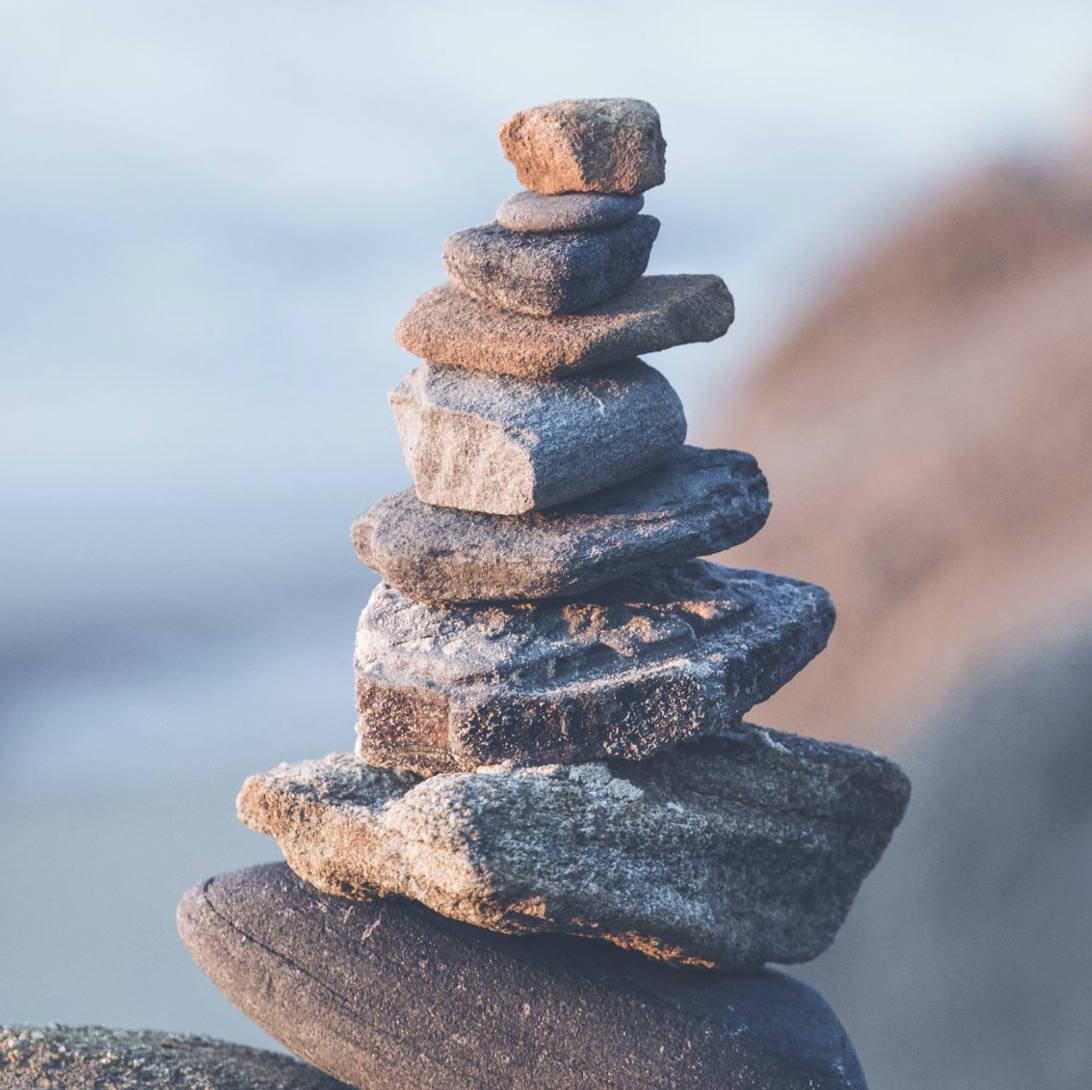 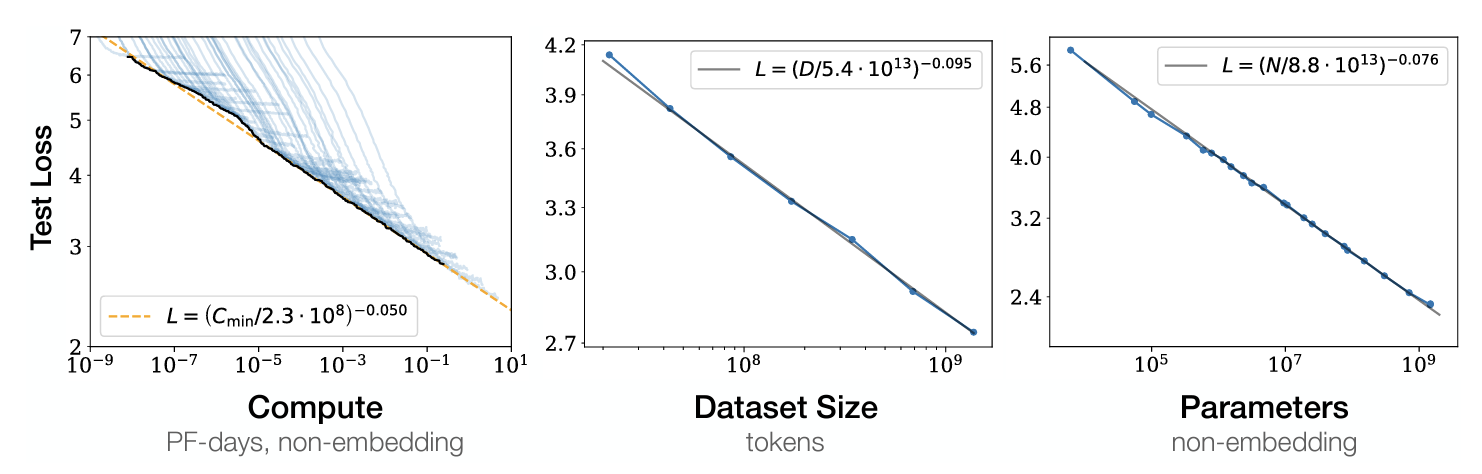 A Tale in Three Parts
[Speaker Notes: Audience Advisory: Geeky Content]
New Technology Adoption Has Accelerated over Time
Years until 25% population adoption
A.I.
2023
Smartphone Revolution: Initial Products were “Production Prototypes”
The smartphone technology revolution progressed rapidly over 15 years
[Speaker Notes: We are 15 years into the smartphone rollout.]
AI Success Does Not Depend upon Major Infrastructure Investments
The Critical Breakthroughs are Complete
The Future is Multi-Modal
Constant stream of consistently more capable models
Image Models
Software Code Models
Language Models
Multiple Modes
Mutually Reinforcing Acceleration
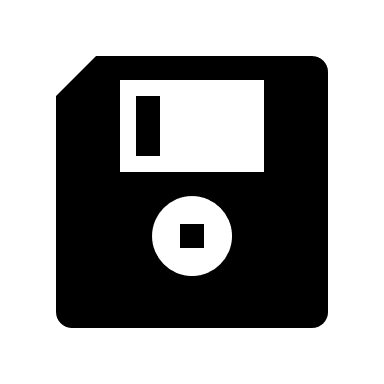 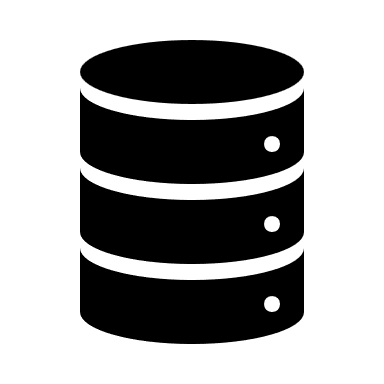 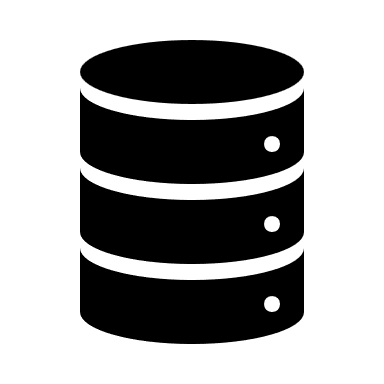 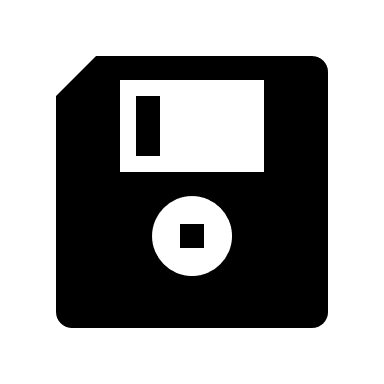 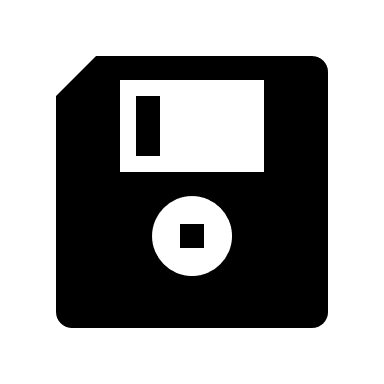 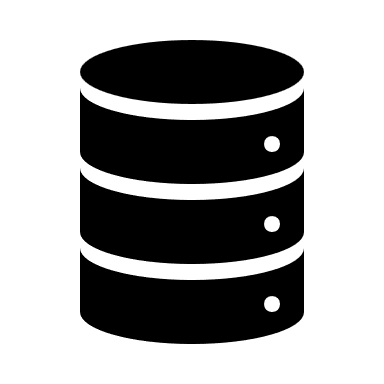 Data
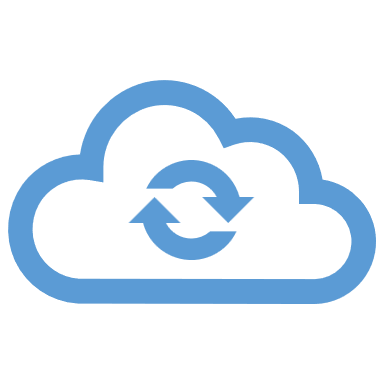 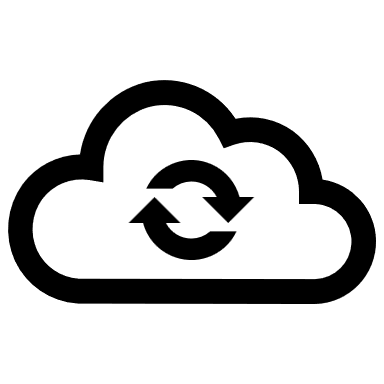 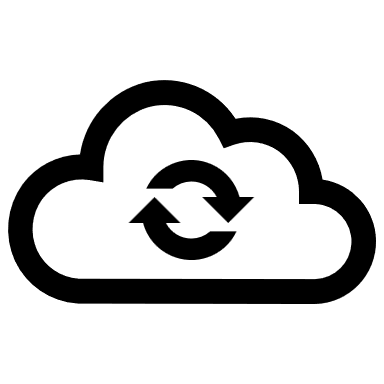 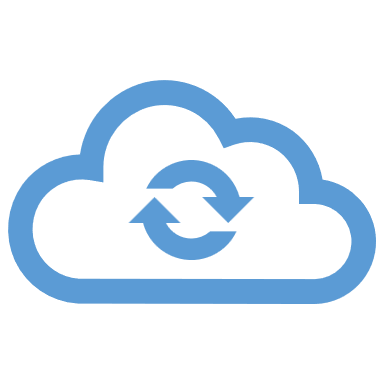 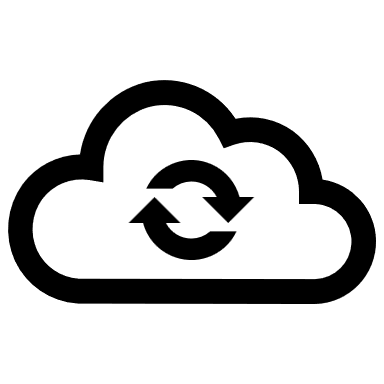 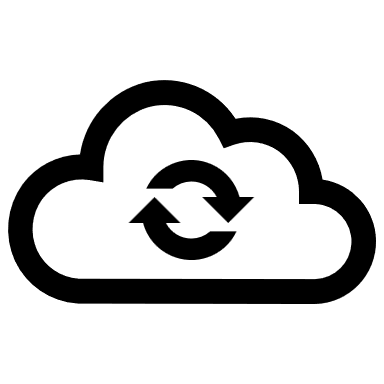 Compute Budget
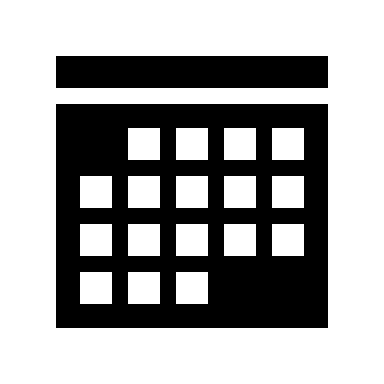 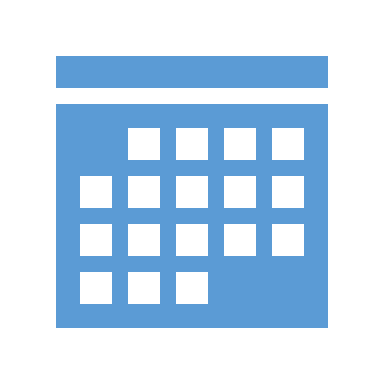 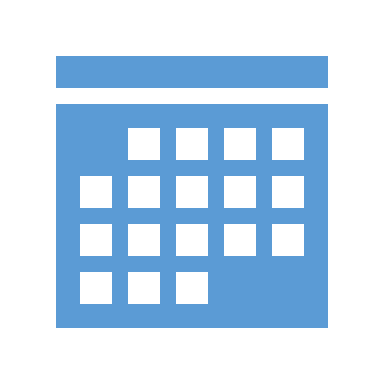 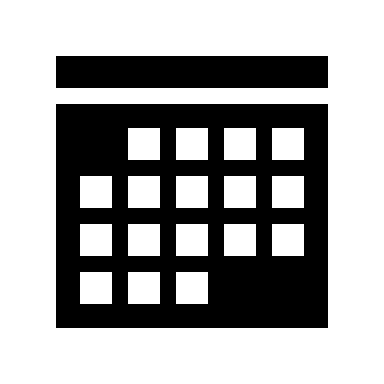 Training Time
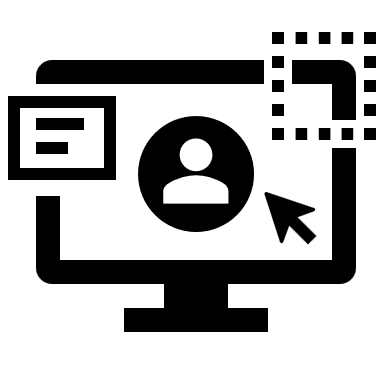 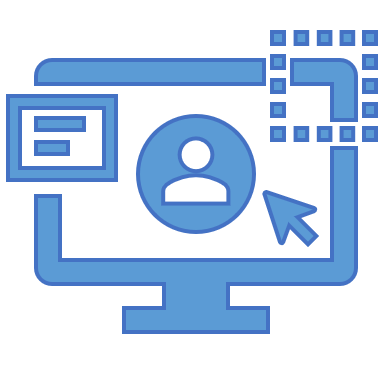 User Interfaces
Process 
Incorporation
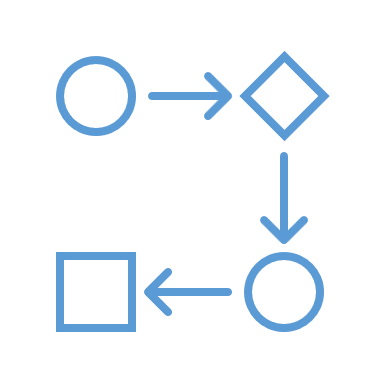 Early stages
56
[Speaker Notes: Large networks are being trained for other domains]
The Ferris wheel of change starts slowly……but doesn’t stay that way
57
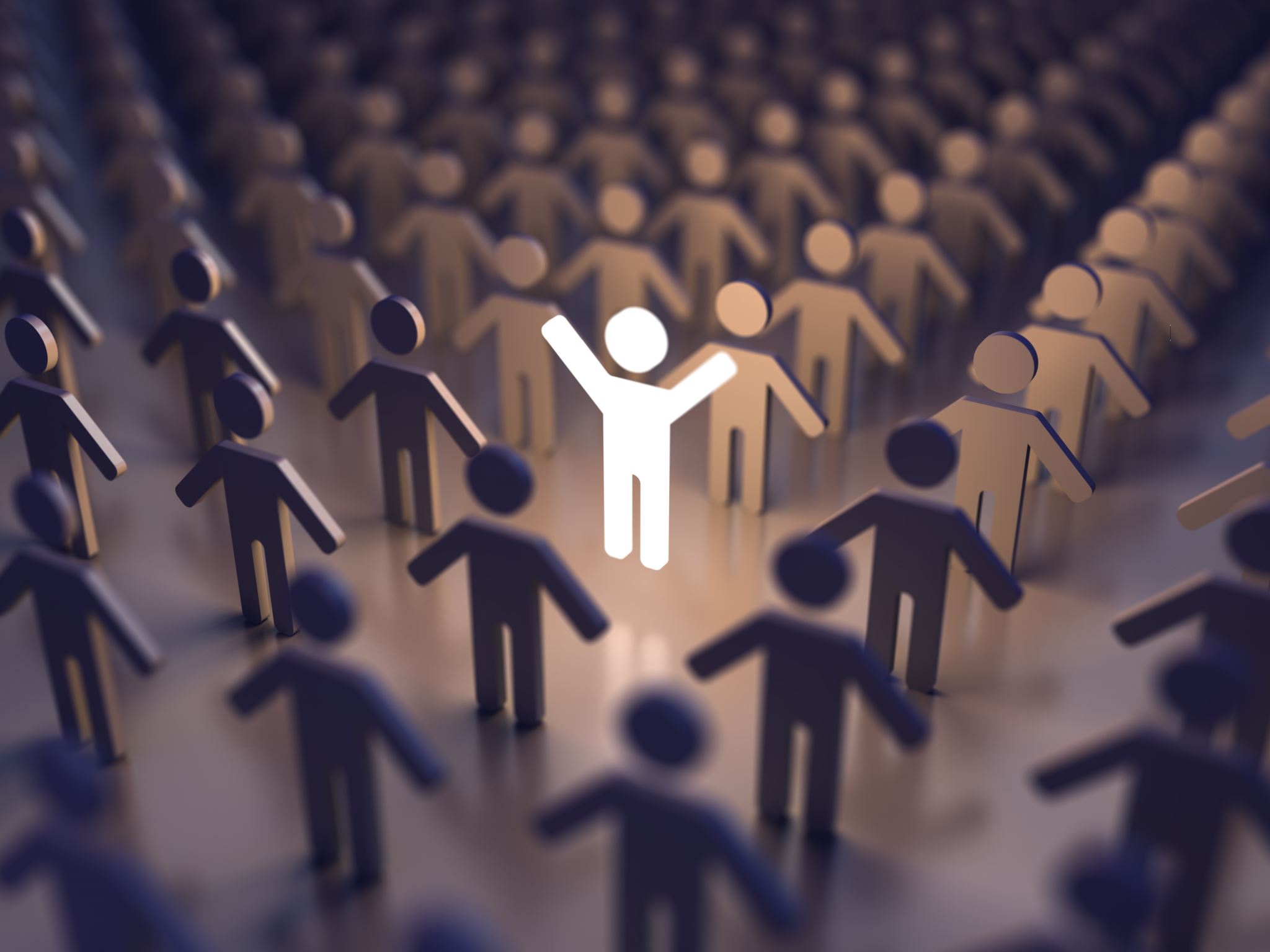 Where in the workforce will this impact hit?
Act II
Each Role is Composed of Multiple Tasks & Each Task has Various Levels of Potential Automation
Potential AI Impact will Differ by Role
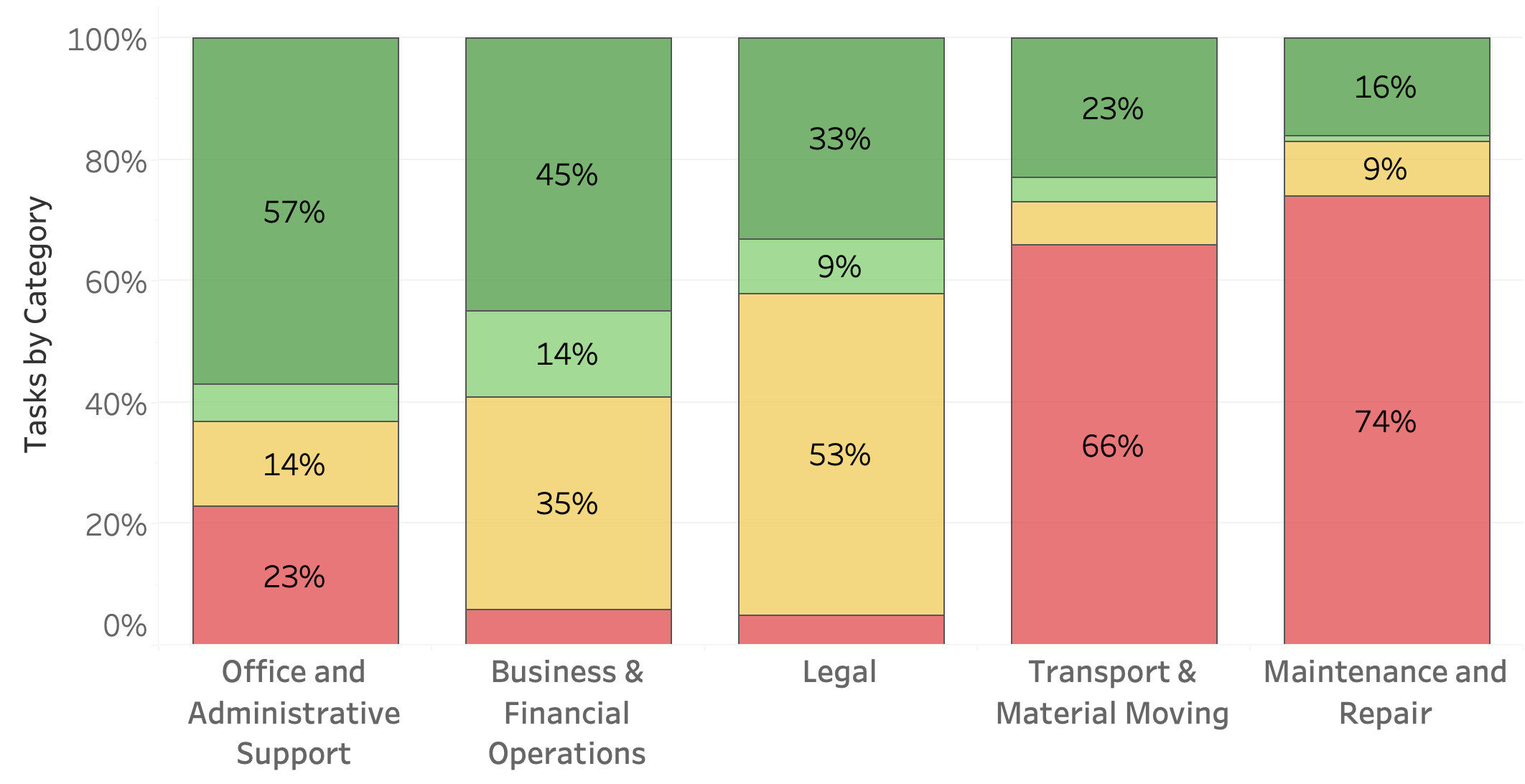 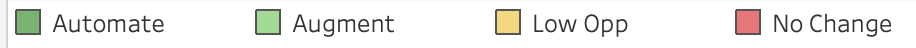 Source: Accenture Research based on analysis of Occupational Information Network, US Dept Labor, US Bureau of Labor Statistics
A Tale in Three Parts
[Speaker Notes: Audience Advisory: Geeky Content]
Plan for Approaching AI
Phase 1: Embrace, Educate, and Expand
Objective: Engage with the teams already using generative AI to normalize and proliferate the use.
[Speaker Notes: Tasks that people are likely already performing with AI or dislike doing as part of their job.]
Phase 1: Embrace
Privacy, security, when to use, when not to use it
Useful
Job Satisfaction
Customer Sat.
Tools, prompts, custom instructions, plug-ins
Marketing, Sales, IT, Support
Phase 1: Educate
Phase 1: Expand
Best tools for task, user mgmt., payment
Celebrate people enjoying their jobs more
Full group uses it, expand to others
Train teams on usage, best practices, & expectations
Phase 1: Example Use Cases
Phase 2 : Build the Organizational Capability
Phase 2: Build Organizational Capability for AI Projects
[Speaker Notes: Build the Team: Technical Roles 
Roles: Data Engineering, Data Science, ML Ops, etc.
Decide what should be grown in-house, hired, or retained externally
Identify specialized firms to help flex and augment needed staff roles
Build the Team: Non-Technical Roles
Project Management: Familiar with AI implementation and in-production processes, not only traditional software
Change Management: Highly important, hard to effectively outsource
Create the Processes
Challenge (and invigorate!) your functional teams to describe how their process would work with AI tools
Maximize shared expertise, policy, processes, data, data pipelines, tools, etc.
Ranges from prompt libraries to Center of Excellent]
Phase 2: Exercise the Capability
Differing Sophistication of AI-Powered Tools
[Speaker Notes: Identify more sophisticated projects
Medium risk profile / High ROI
Opportunity to delight customers and invigorate team\]
Phase 2: Example Use Cases
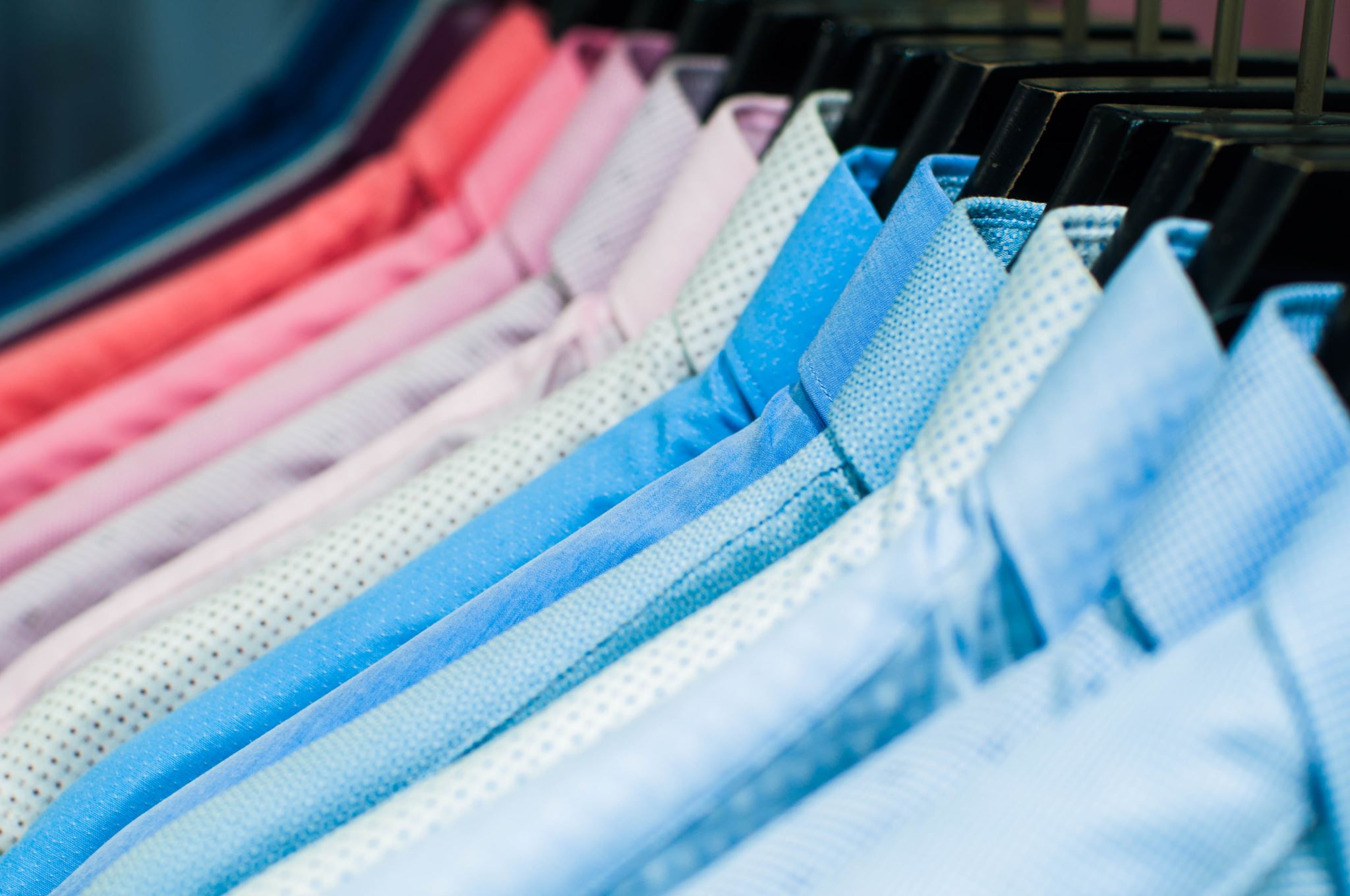 Communicate the Plan
Employees
Customers
Suppliers
Phase 3
[Speaker Notes: Ask what is organizational inertia vs. getting the job done]
Phase 3: Ground in Your Company Identity
Envision: Rules of Thumb
Phase 3: Envision
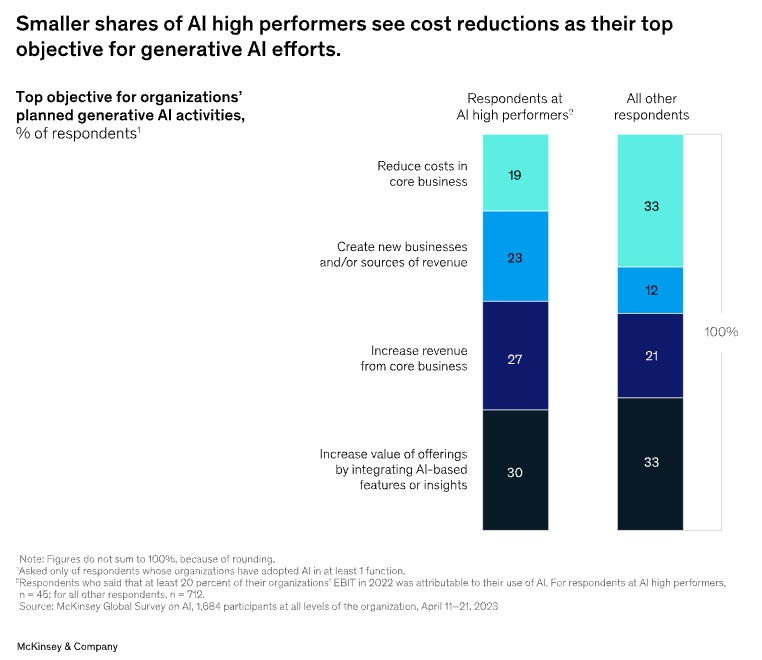 Phase 3: Envision
Among AI High Performers, twice as many see opportunity in creating new businesses and sources of revenue.
Top objective for organizations’ planned generative AI activities
Source: McKinsey & Co.
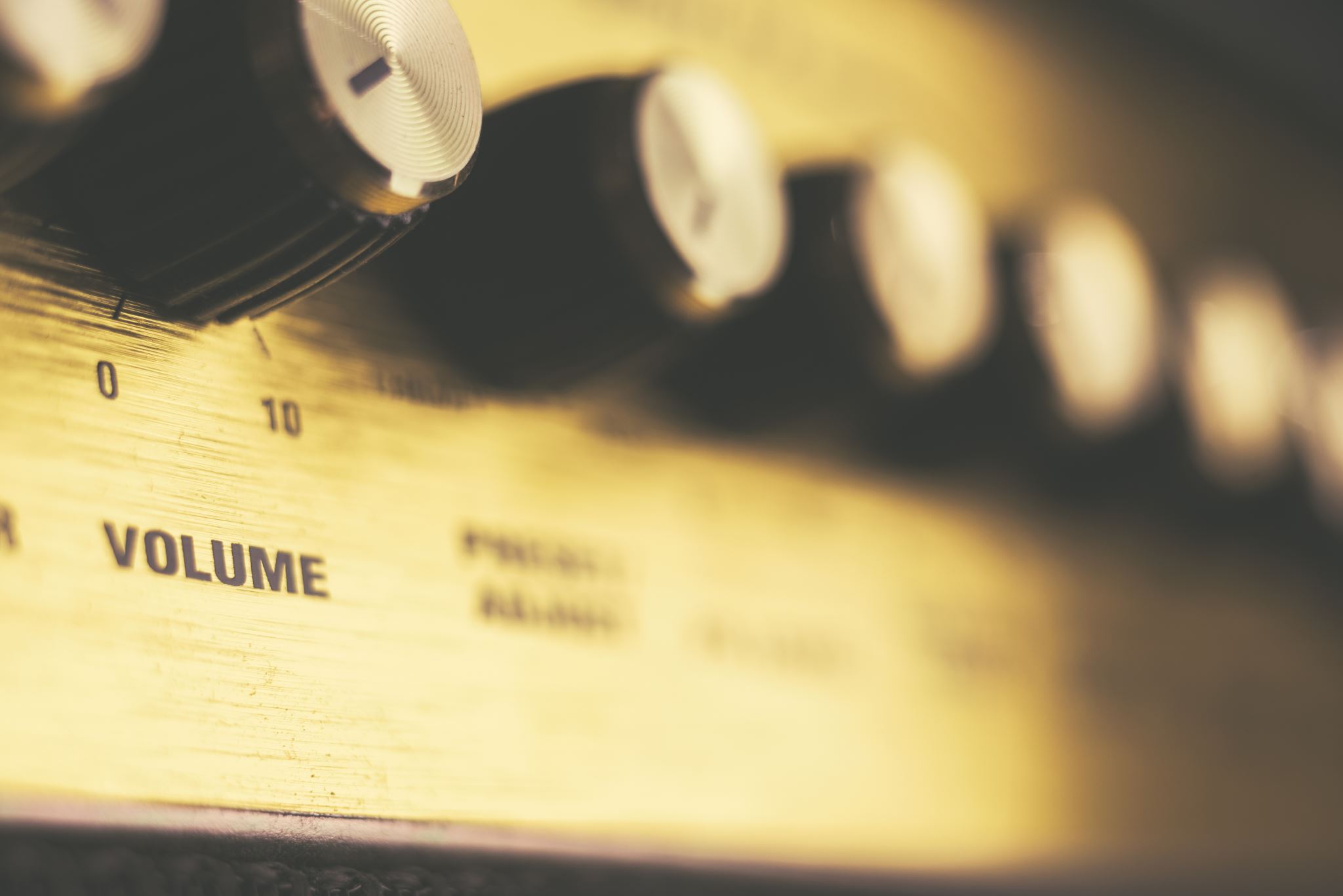 Rock n’ Roll
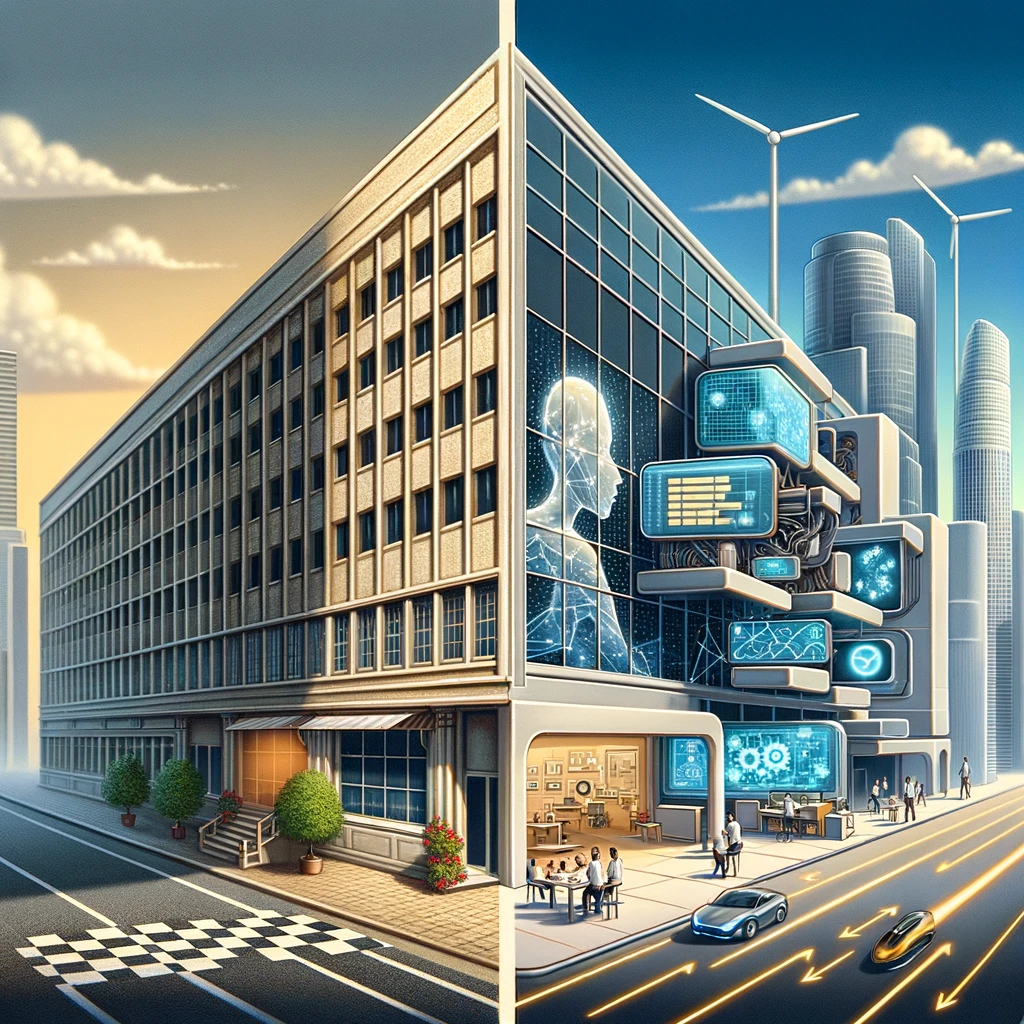 Success will go to those who can best Adapt
Vision
Creativity
Bravery
Building Organizational Capability for Rapid Change
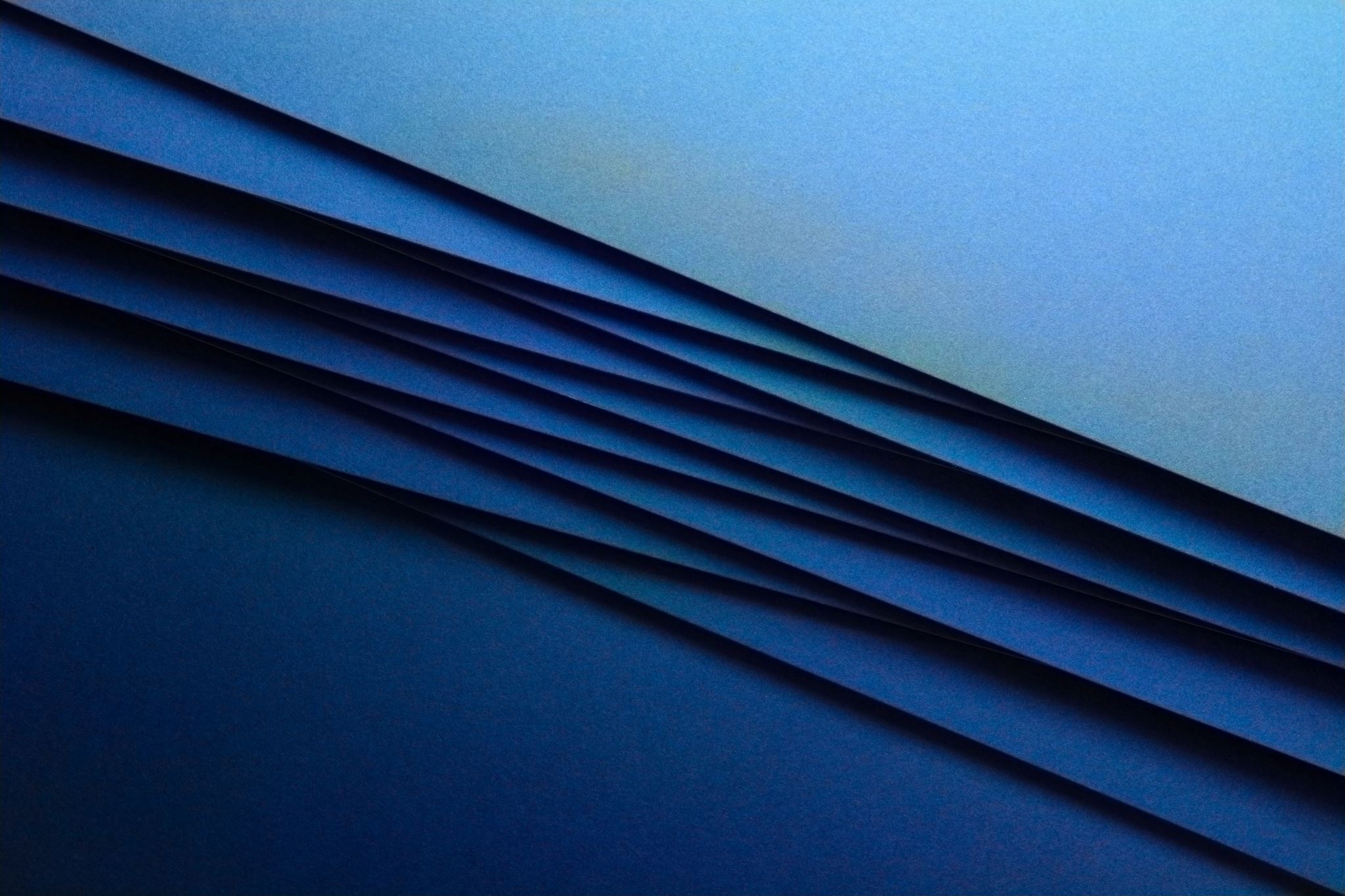 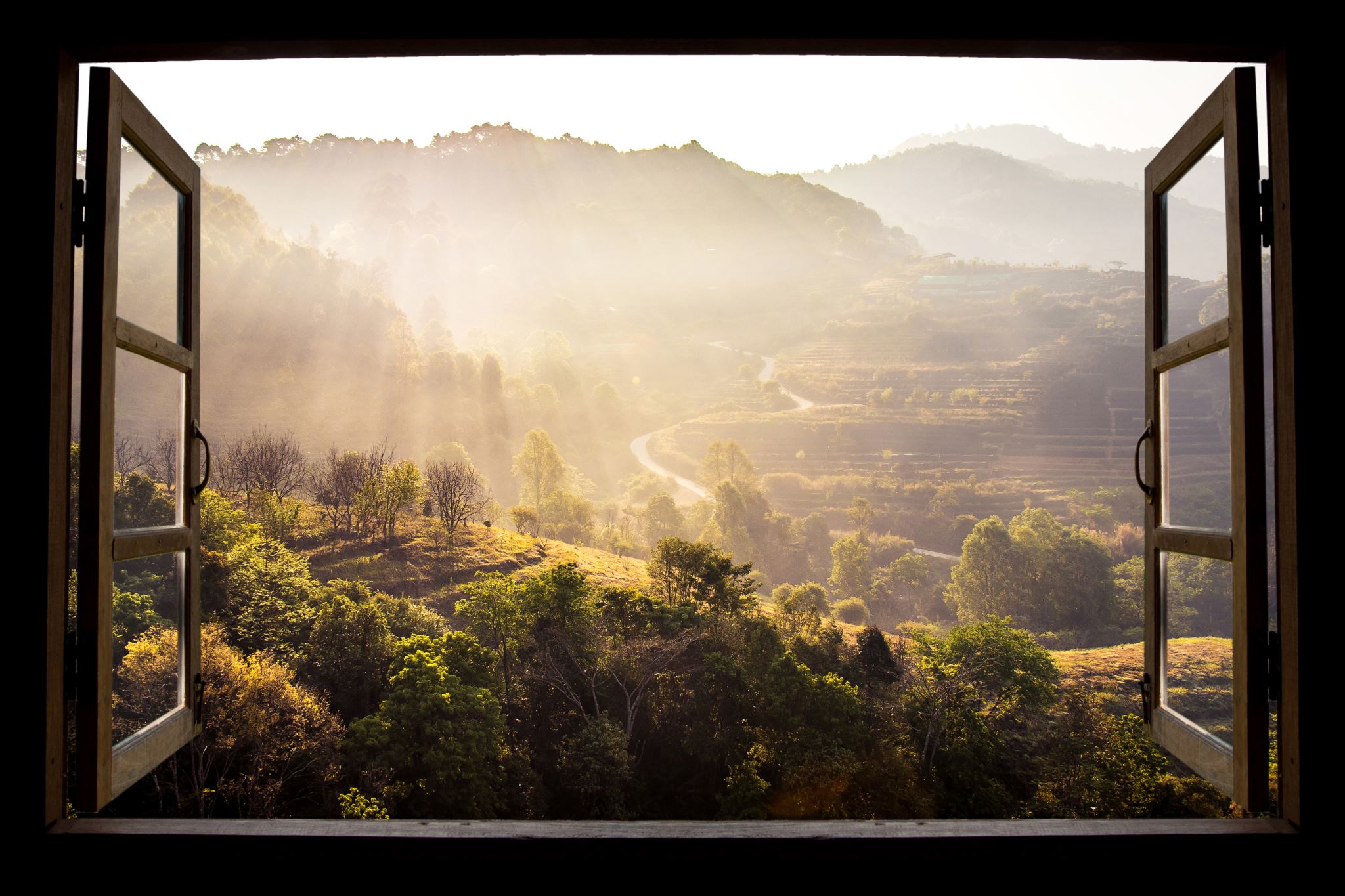 Adapt to the Landscape
Each day will bring a new challenge and new opportunity
[Speaker Notes: We can only manifest a future we can describe]
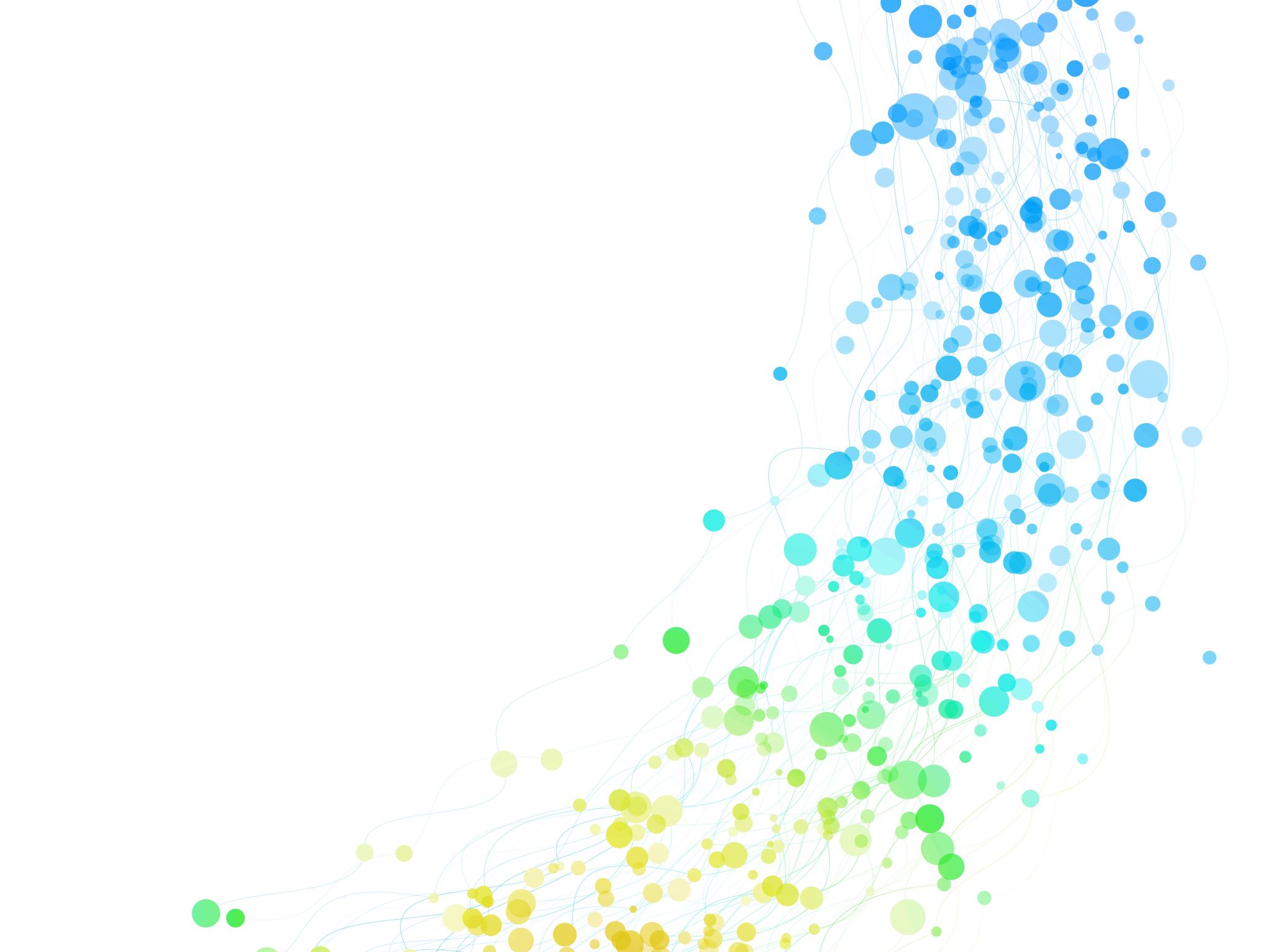 Thank You
83
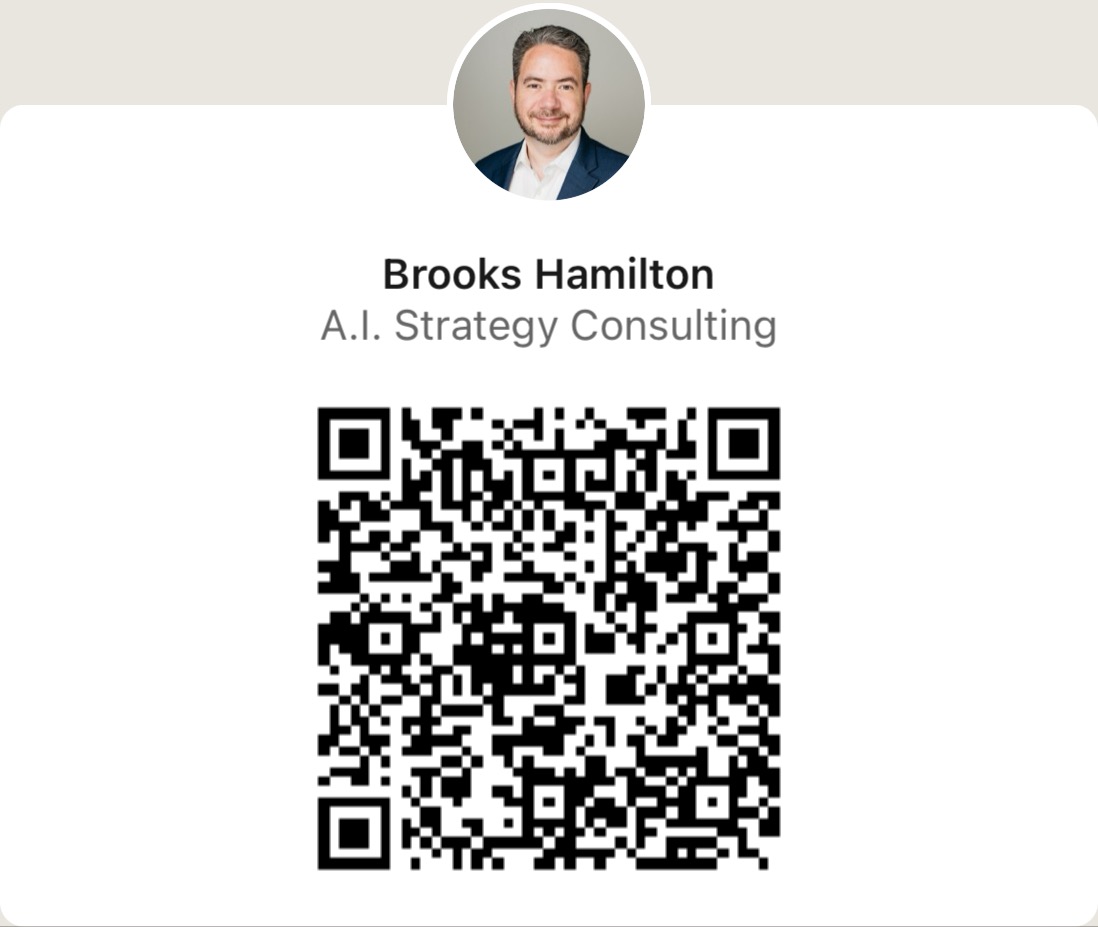 Hamilton AI Strategy Advisors
EMAIL
brooks.hamilton@strategyadvisors.ai

SITE
www.strategyadvisors.ai

PHONE
512.784.8049
I Could Be Wrong …
Jeremy W Wilson
EVP/COO North American Director
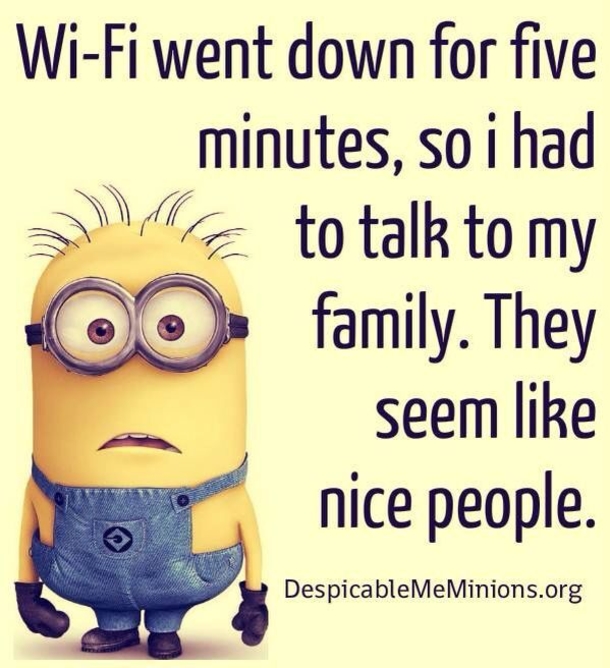 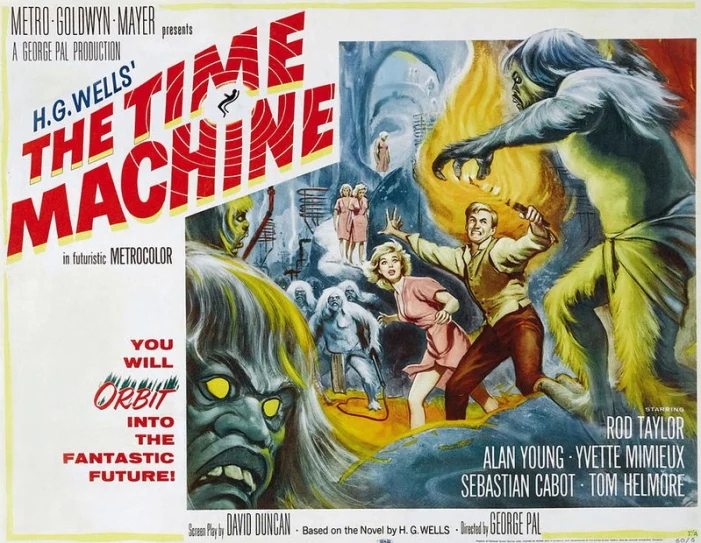 Let’s take a trip back in time
87
November 2011
88
November 2011
89
November 2013
90
November 2013
91
November 2013
92
November 2017
93
November 2017
94
November 2017
95
Something to Think About
Are consumers asking for information about our products?
Are “customers” needing more data to meet their demands?
How much data is in your systems that will need to be shared in the future?
Let’s think about the current Ag space
Industry is working to develop tools to facilitate data driven decision making while each trying to meet a “climate” initiative
“Climate” reporting tools will change the total volume of data collected by Growers
Are standards widely adopted to guarantee we are prepared to process and share the volume of data that these new tools will need to succeed?
How many software tools does a Service Provider have to use today to support the Grower?
Industry Successes
Data management solution for:
Management of soil N,P,K and pH
Hybrid/Variety selection tools
Planting Population
Water Management
Management Zone creation
Development of valuable machine control tools 
Software to Software connection
Traceability within the specialty crop market
Talking about how we can help the Grower
Marginal successes …				… or maybe failures?
Large scale data interoperability
Engaging the entire Ag Industry
Common definition of “Sustainable” and who pays
Defining Data Ethics
Work together as a team …
We can bring data interoperability to the entire Ag Sector
Competitors can spend more time developing tools and features to bring value to data
As an industry we can work to bring solutions that meets our customers needs and requests
Work Independently and …
Users will likely be operating with 6 or 7 different solutions based on what data each system can support today
Our industry spends millions on developing to each others' standards
Meeting our customers needs and requests will be delayed while we work to support multiple systems
Let others set the standards and …
Will you have a seat at the table to make the standards?
Industry will likely need to make changes to meet these new standards. 
Will these organizations know and understand the capabilities of the current technology to capture their requested data?
103
Growers say that …
We just want technology and software tools to work!
Technology must be easy to use!
It Must bring value to their operation!

“Brand Loyalty” and “Customer Stickiness” 
are not the same thing
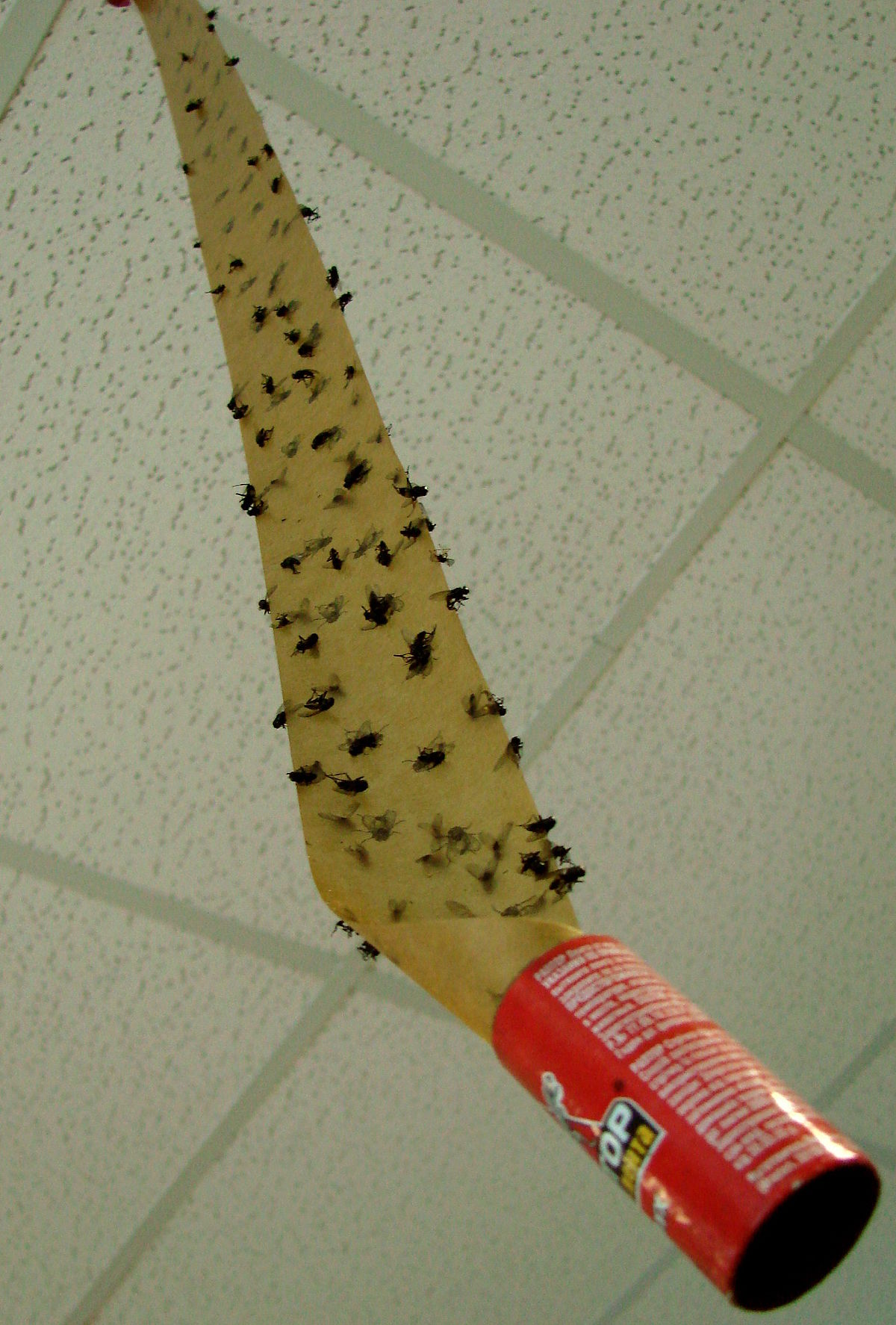 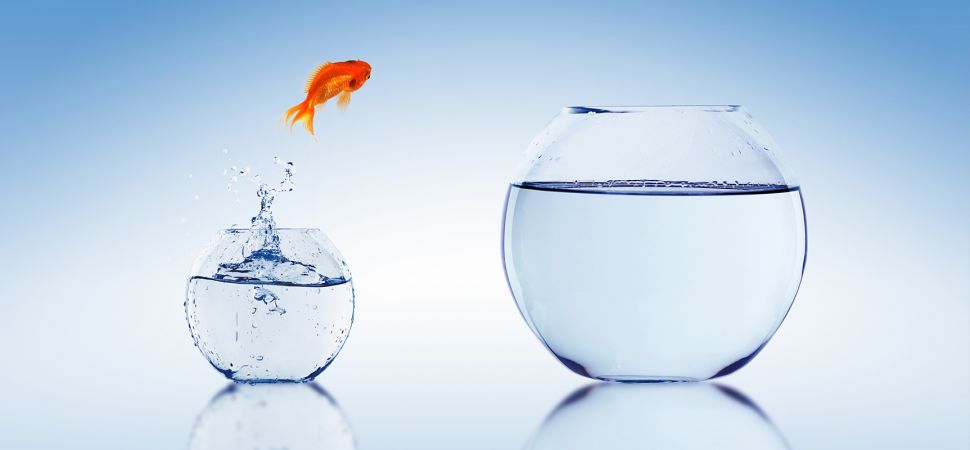 Summary
Bandwidth and connectivity to the farm will improve.
Energy efficiency, climate neutrality, low carbon fuel development, and/or sustainable systems are here to stay.
The value is moving from the farmer to others downstream from his or her commodities
Help growers move from selling commodities to selling a more valuable product to improve their profitability
106
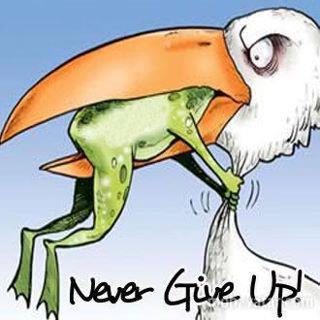 107
Thank you!